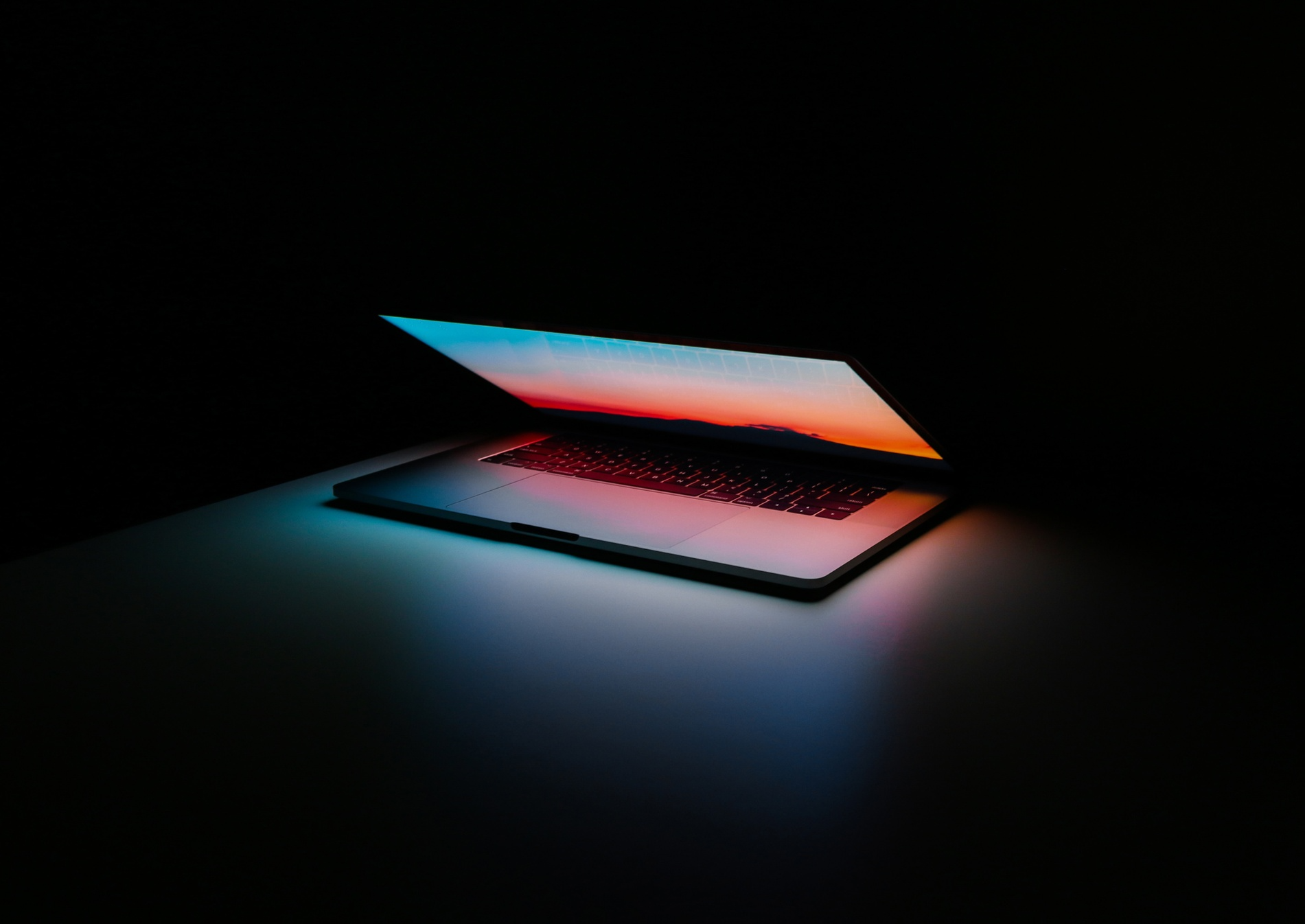 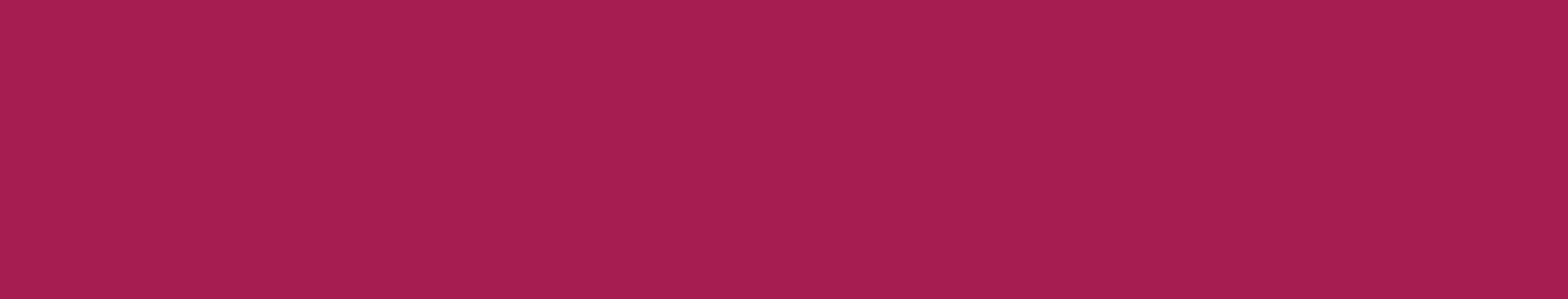 CHAPITRE 9 - LA PREUVE ÉLECTRONIQUE, L’E-CDV ET LE CDPN
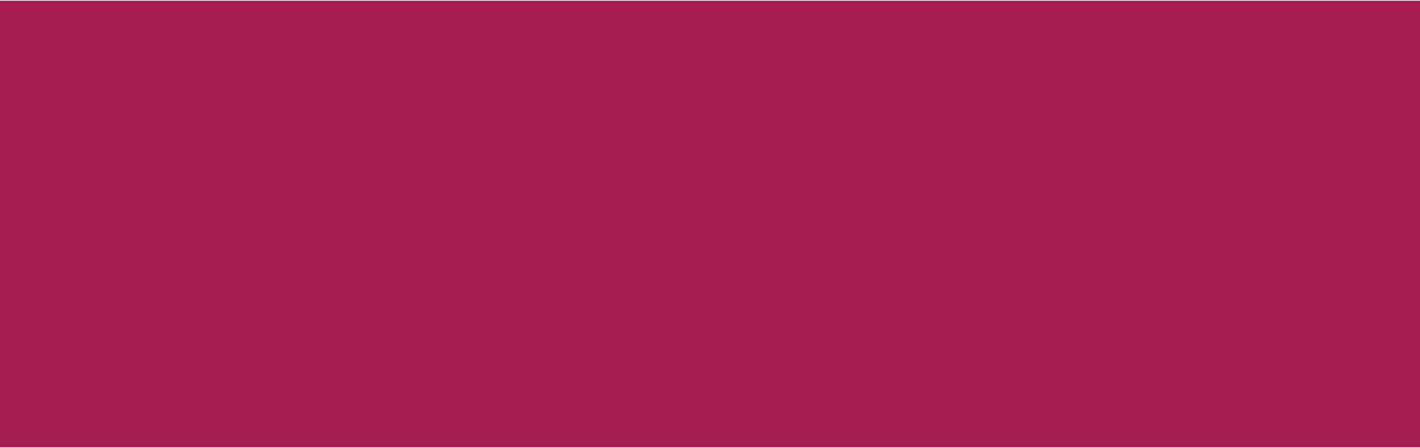 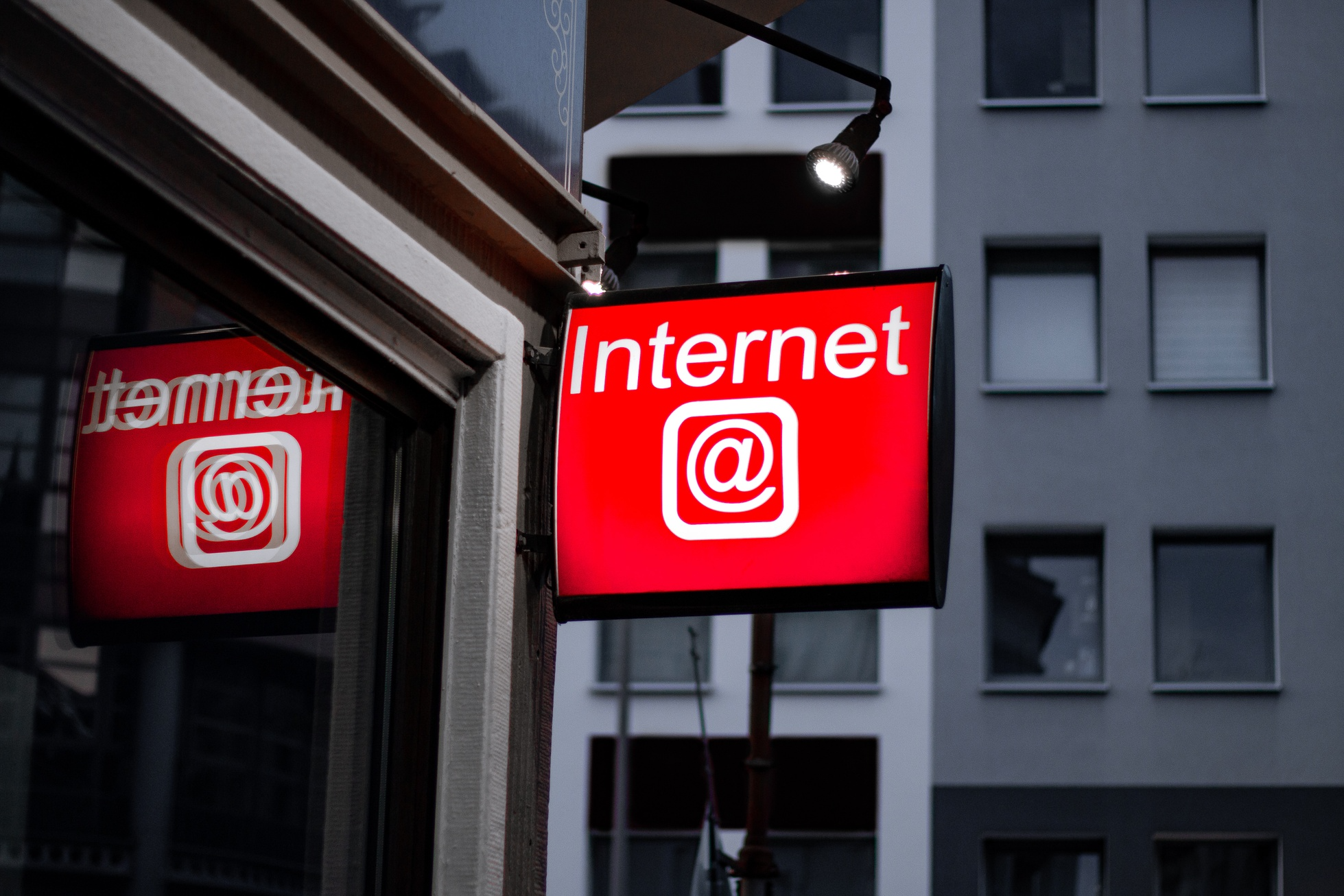 INTRODUCTION
L’évolution du droit des obligations à l’ère numérique marque une transformation nécessaire pour s’adapter aux spécificités des échanges en ligne.
Internet a bouleversé les pratiques commerciales : aujourd’hui, acheter un produit, souscrire à un abonnement ou conclure un contrat entre entreprises se fait souvent via des plateformes numériques.
Ces nouvelles réalités imposent de réviser les lois pour garantir qu’elles protègent efficacement les utilisateurs et anticipent les défis propres au numérique.
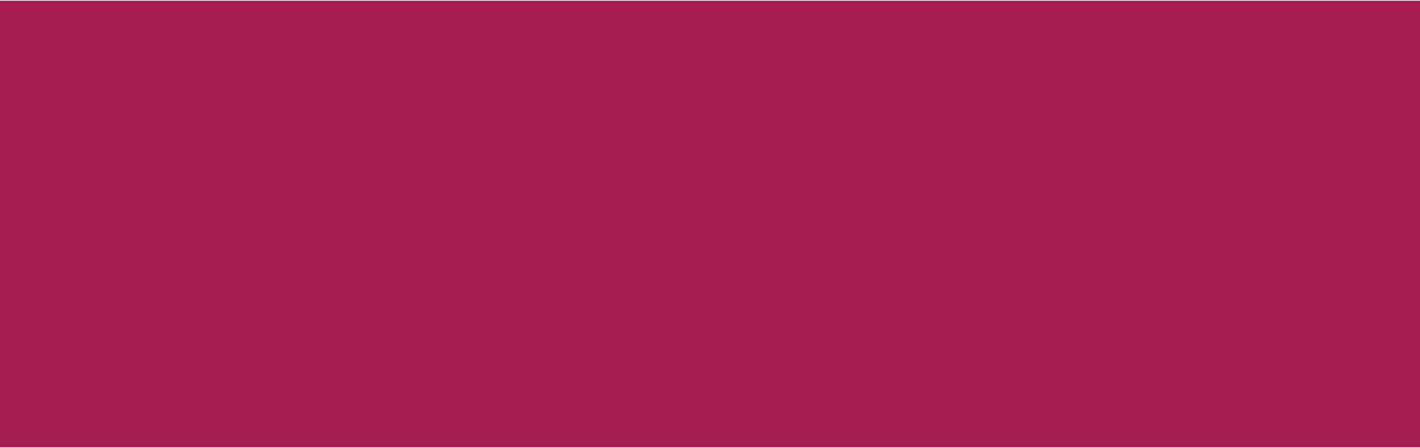 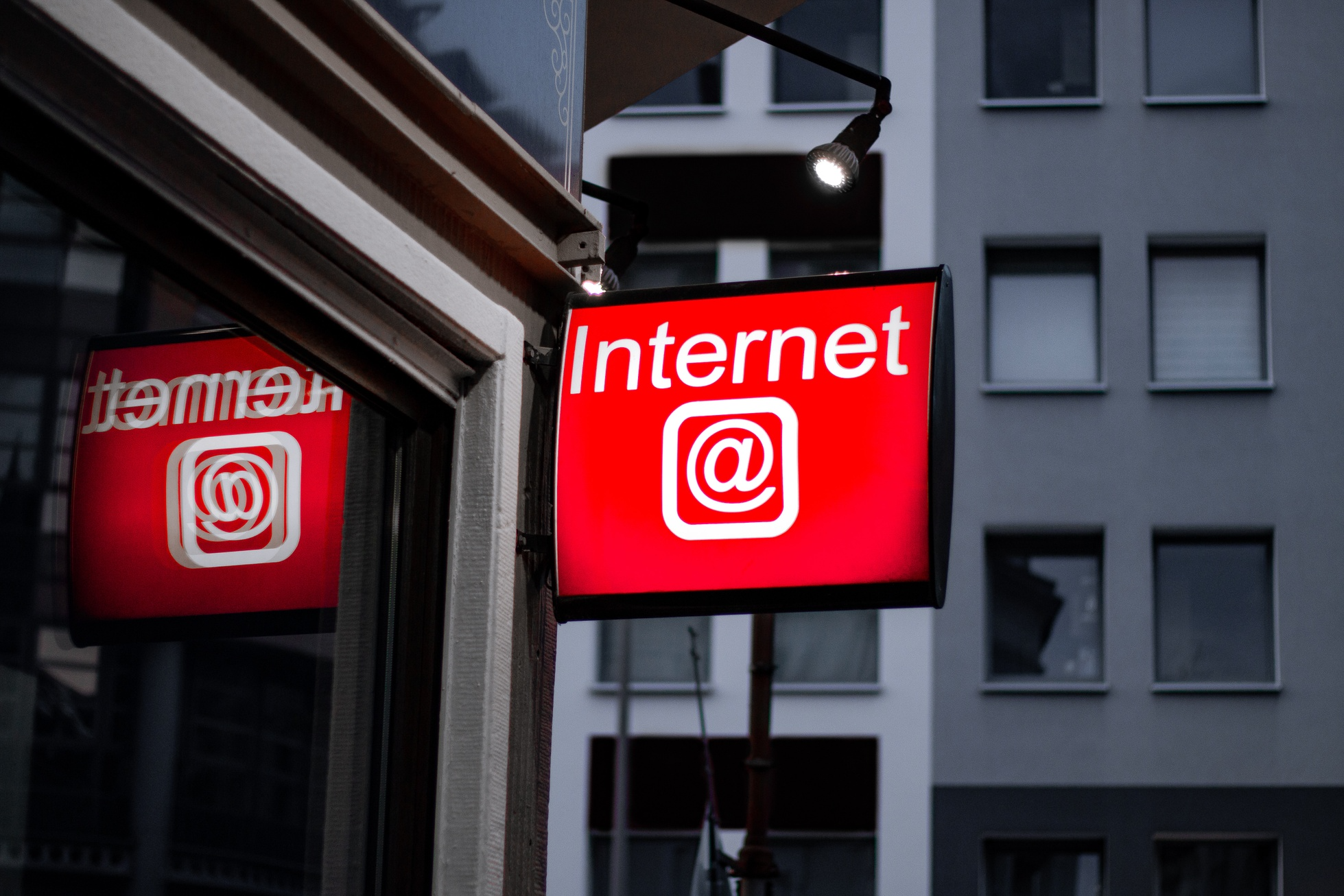 INTRODUCTION
Dans cet environnement, il est crucial d’assurer la protection des parties impliquées.
En ligne, où l’on ne se rencontre pas physiquement, la confiance repose presque exclusivement sur le cadre juridique. Une législation adaptée devient alors le socle qui rend les échanges possibles.
Par ailleurs, la question de la sécurisation des données personnelles s’impose : les contrats numériques impliquent souvent la circulation d’informations sensibles, qui doivent être protégées contre tout usage abusif.
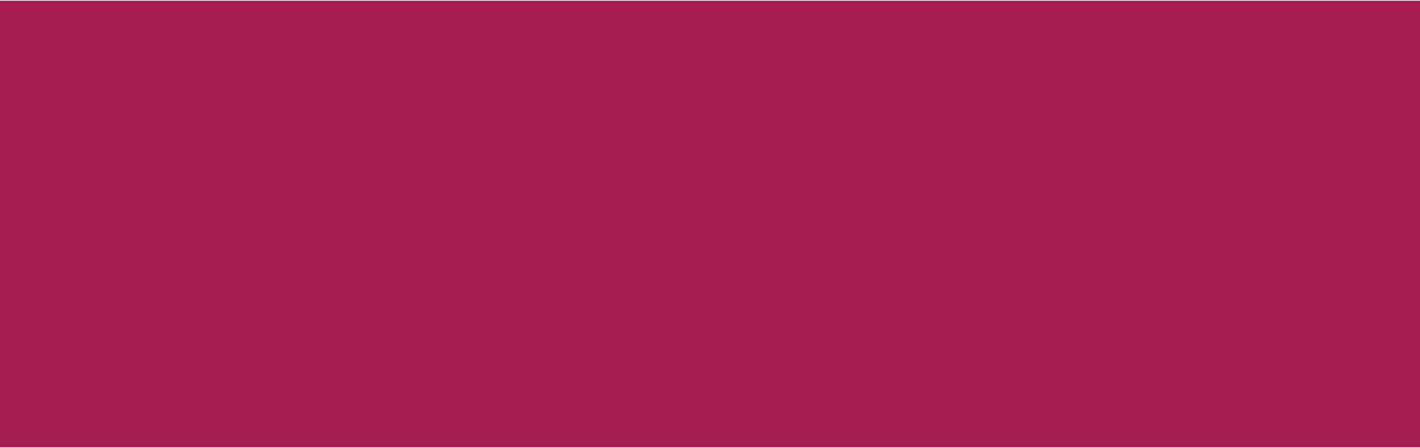 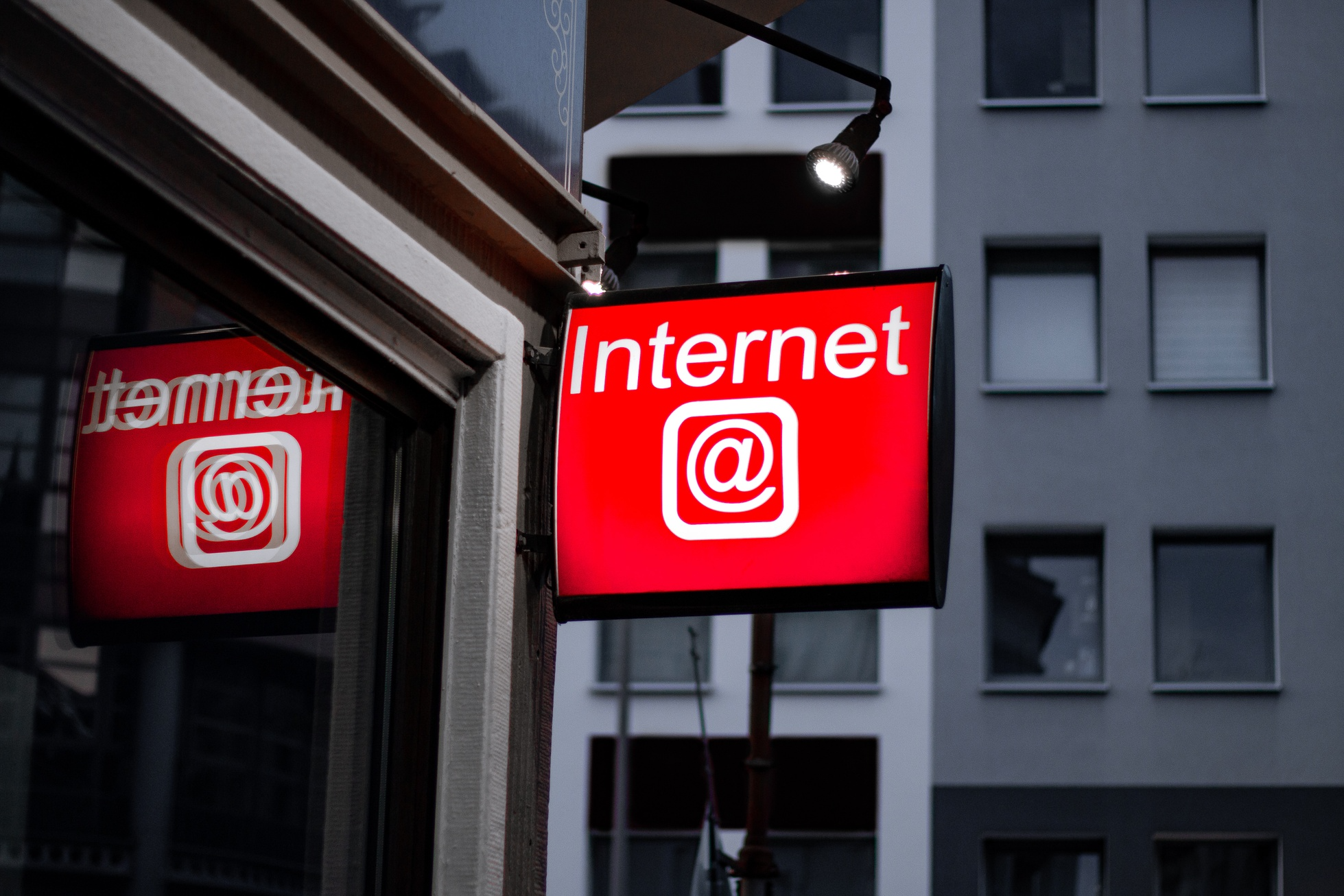 INTRODUCTION
Un autre pilier de cette évolution est l’usage de la signature électronique. Cet outil, qui remplace la signature manuscrite avec la même valeur juridique, garantit que les contrats conclus en ligne sont fiables et sécurisés.
Grâce à des dispositifs avancés ou qualifiés, il devient possible de vérifier l’identité des signataires et de s’assurer que les documents restent intacts.
La signature électronique simplifie ainsi les échanges, accélère les processus et réduit les risques de fraude, tout en éliminant les contraintes liées au papier.
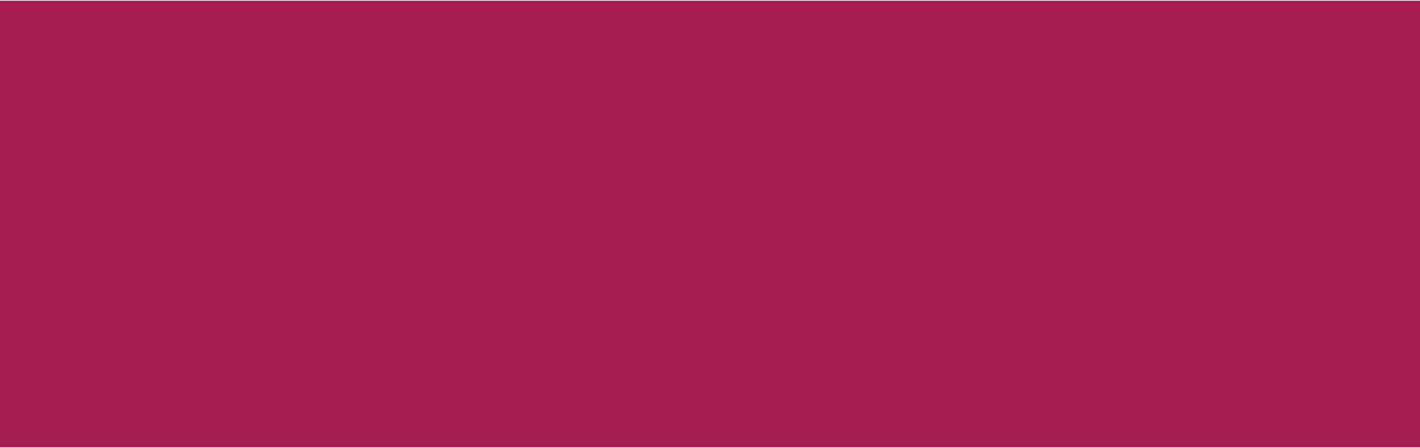 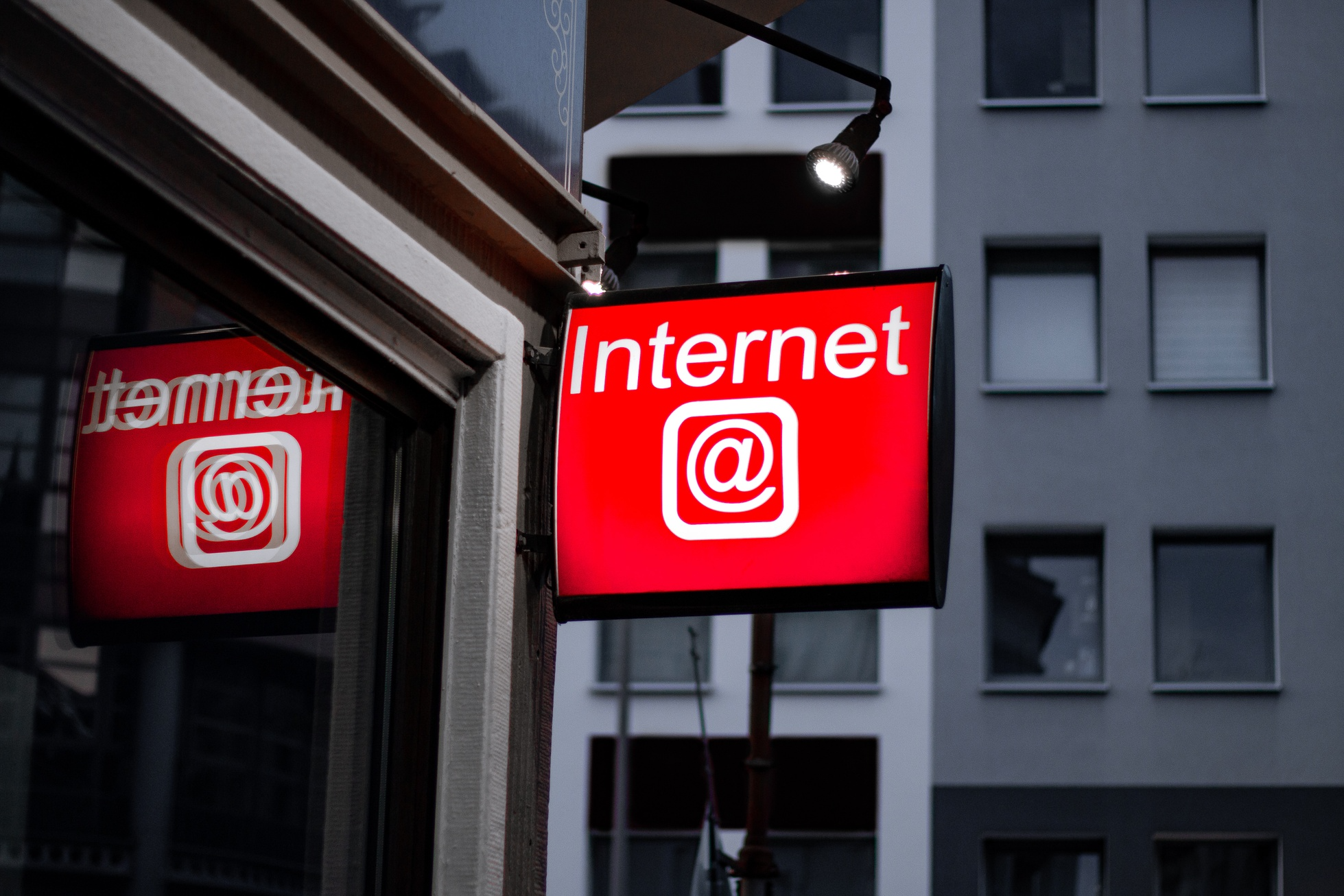 INTRODUCTION
Ces adaptations du droit des obligations renforcent la confiance dans le commerce numérique, moteur essentiel de son développement.
Une telle confiance encourage non seulement les consommateurs à effectuer des transactions en ligne, mais facilite aussi les échanges entre entreprises, dans un contexte international marqué par des interactions constantes.
En définitive, cette modernisation des règles légales répond à un triple objectif : sécuriser les transactions, offrir plus de transparence et soutenir une économie numérique fluide et harmonisée.
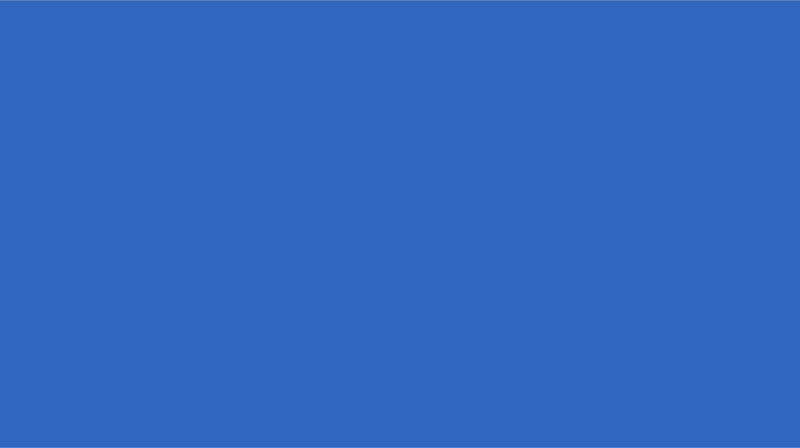 PLAN
A. La preuve électronique
B. Le contrat de vente électronique
C. Le contrat de prestations de service numérique
D. Exercices
PLAN
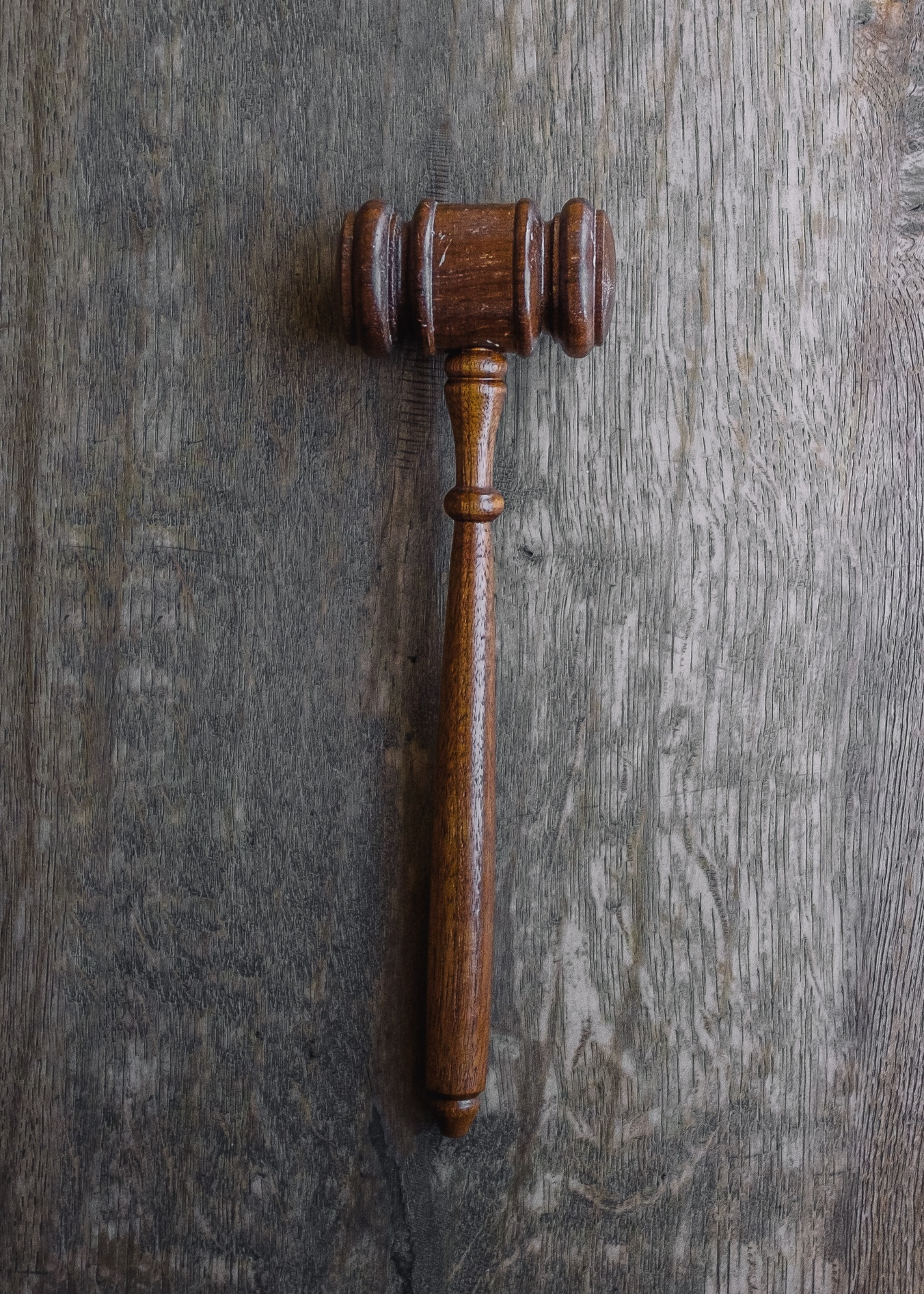 A. LA PREUVE ÉLECTRONIQUE
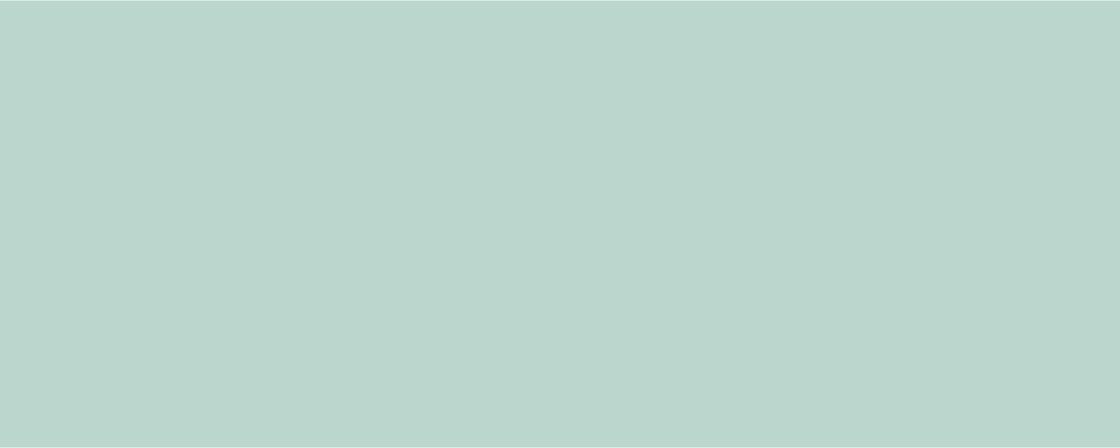 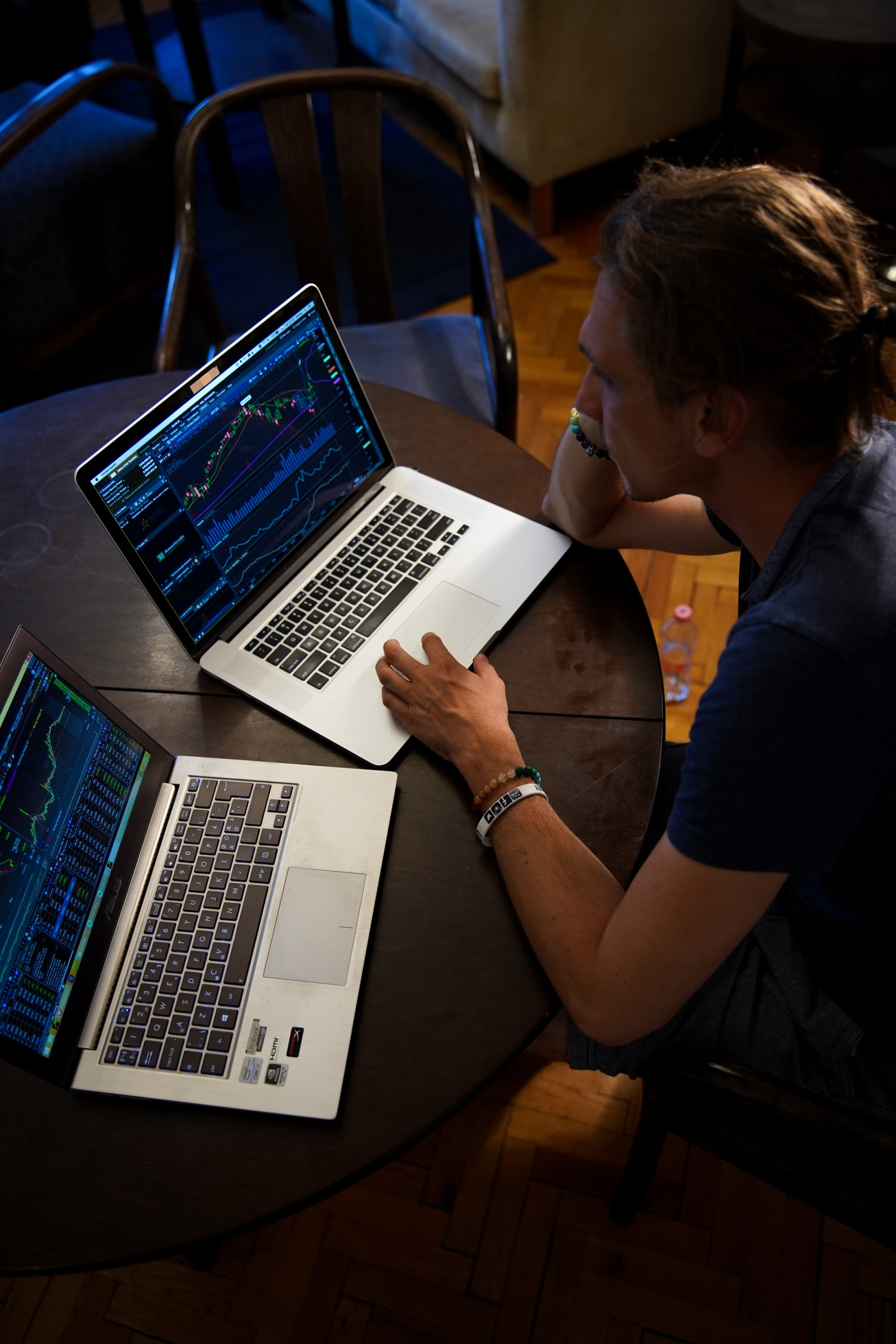 CONTEXTE
À l’ère numérique, les preuves évoluent, dépassant le support papier traditionnel pour inclure des fichiers numériques, emails, enregistrements, bases de données et blockchains. Cette transformation pose trois enjeux majeurs :
Fiabilité : Garantir l’intégrité des preuves électroniques face au risque de falsification.
Admissibilité : S’assurer qu’un tribunal accepte ces preuves grâce à des garanties techniques et juridiques.
Adaptation des normes : Repenser des notions classiques comme l’authenticité et la charge de la preuve pour répondre aux spécificités des données numériques.
Un exemple marquant est celui d’un contrat signé sur tablette : peut-il offrir la même fiabilité et force juridique qu’un document papier signé à la main ? Ce défi incarne la révolution des preuves électroniques dans notre société connectée.
1. BASES JURIDIQUES DE LA PREUVE ÉLECTRONIQUE
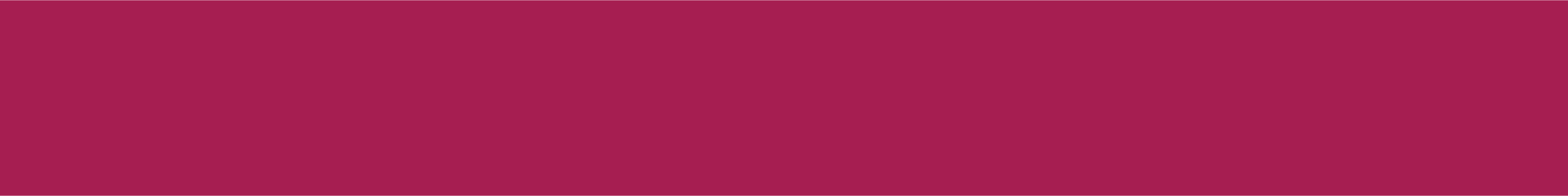 1.1 ÉCRIT ÉLECTRONIQUE (ARTICLE 1365, CODE CIVIL)
En droit, un écrit n’est pas juste "quelque chose d’écrit", comme on pourrait le penser au quotidien. C’est une preuve matérielle ayant une valeur juridique. L’article 1365 du Code civil français, par exemple, précise que l’écrit est constitué d'une suite de lettres, de caractères, de chiffres ou de tout autre signe ou symbole doté d’une signification intelligible, quel que soit son support. Cela inclut le papier, bien sûr, mais aussi les supports électroniques
L’élément clé est que l’écrit doit être intelligible. Par exemple :
Un email confirmant une commande peut être considéré comme un écrit.
Une photographie d’un relevé de compte bancaire envoyé par SMS peut être acceptée comme preuve.
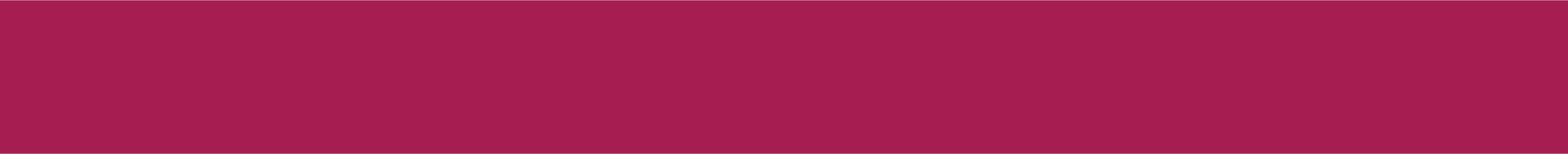 1.2 ÉGALITÉ ENTRE PAPIER ET NUMÉRIQUE (ARTICLE 1366, CODE CIVIL)
Pour bénéficier de la même valeur probante qu’un écrit papier, un écrit électronique doit remplir deux conditions :
Identification de l’auteur : La personne à l’origine du document doit pouvoir être identifiée avec certitude. Par exemple, un email signé électroniquement est préférable à un simple courriel non signé.
Intégrité : Le contenu du document doit être complet, cohérent, et inviolable. Par exemple, un fichier PDF sécurisé et horodaté répondra à cette exigence. Cette égalité entre papier et numérique est une avancée majeure, mais elle repose sur l’utilisation de technologies fiables et conformes aux normes légales.
2. CONDITIONS DE RECEVABILITÉ DE LA PREUVE ÉLECTRONIQUE
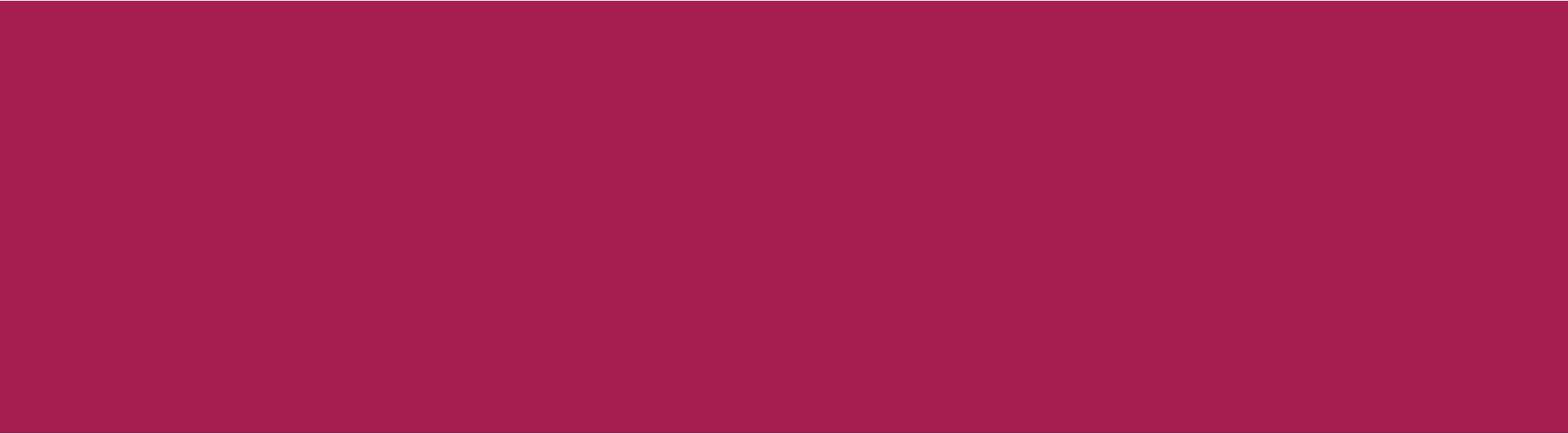 2.1 AUTHENTICITÉ
La preuve doit garantir que son auteur est clairement identifiable. Cela peut être réalisé grâce à des outils comme :
La signature électronique qualifiée, qui repose sur un certificat délivré par une autorité de confiance.
L’authentification multi-facteurs, combinant un mot de passe, un code reçu par SMS, ou une reconnaissance biométrique.
Par exemple, dans un litige commercial, un contrat signé électroniquement avec une signature qualifiée pourra démontrer avec certitude qui l’a signé.
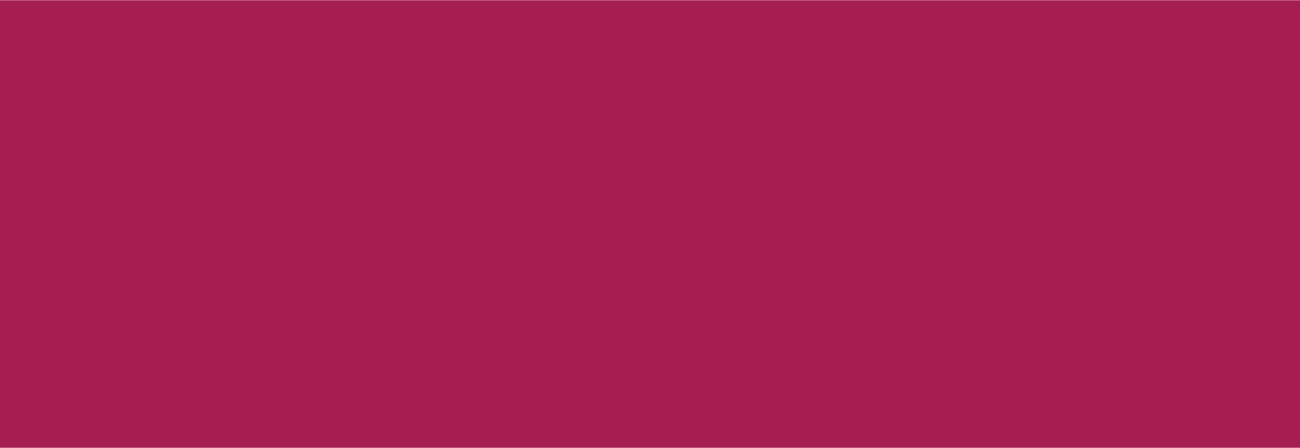 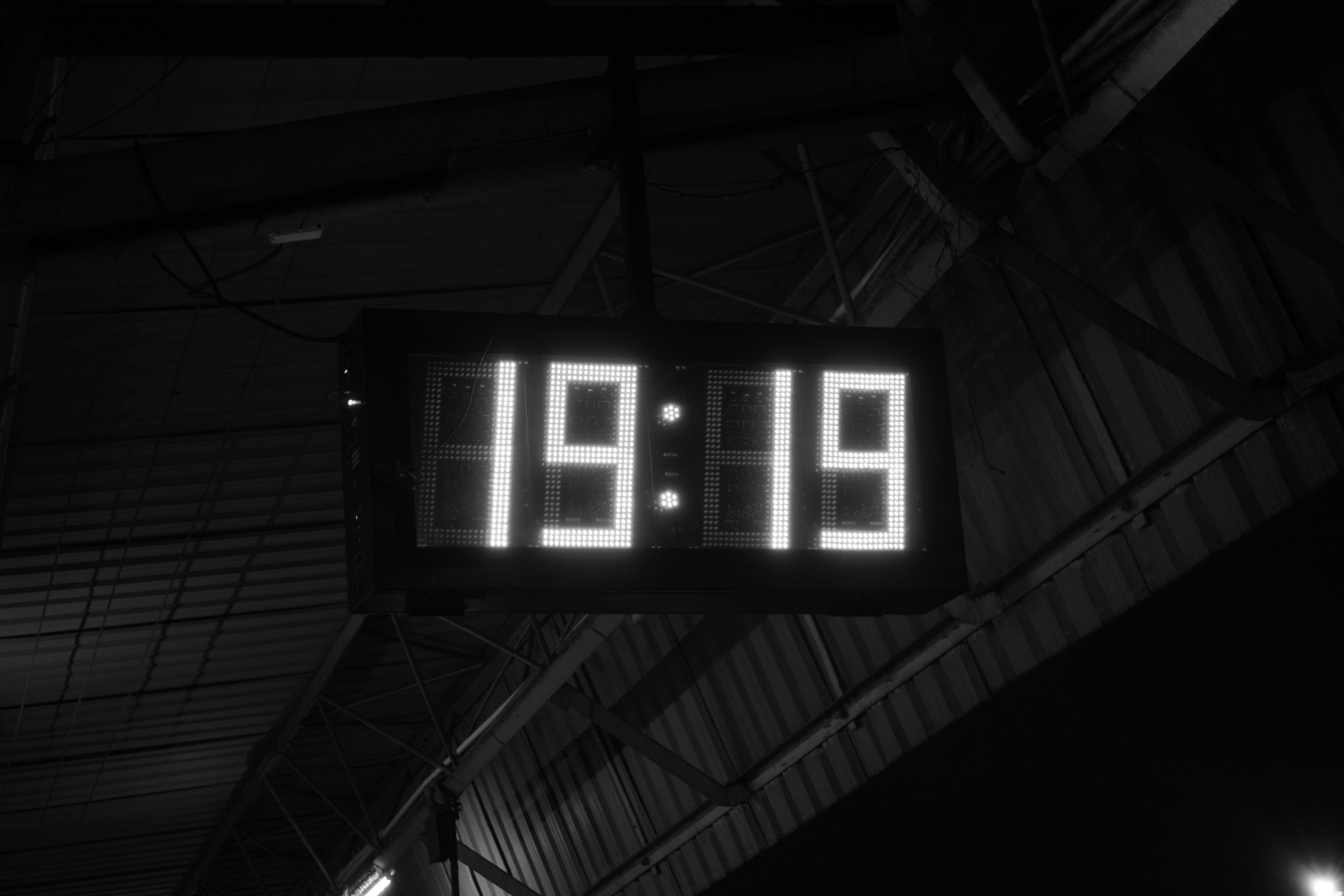 2.2 INTÉGRITÉ
Le contenu de la preuve ne doit pas avoir été altéré. Pour cela, des technologies telles que :
Les horodatages électroniques assurent que le document n’a pas été modifié après une certaine date.
Les empreintes numériques (hashing) garantissent l’intégrité d’un fichier en vérifiant qu’il correspond exactement à sa version d’origine.
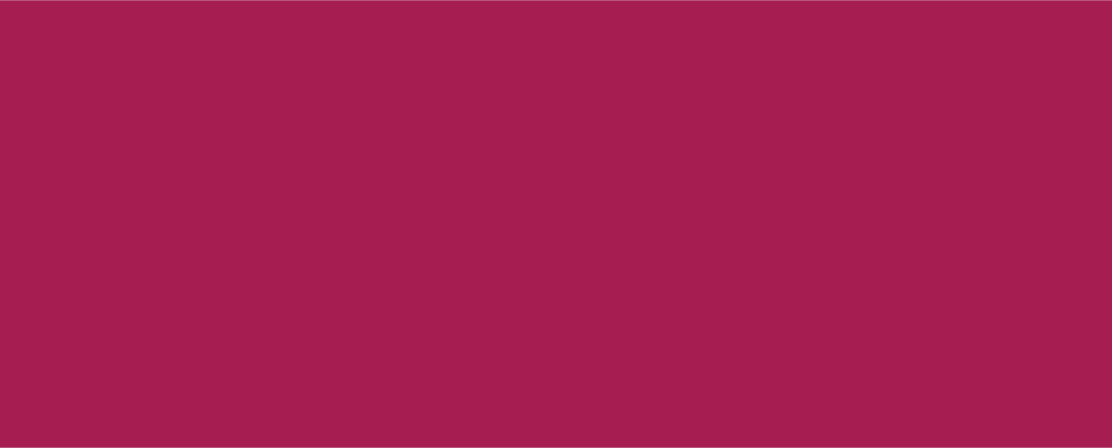 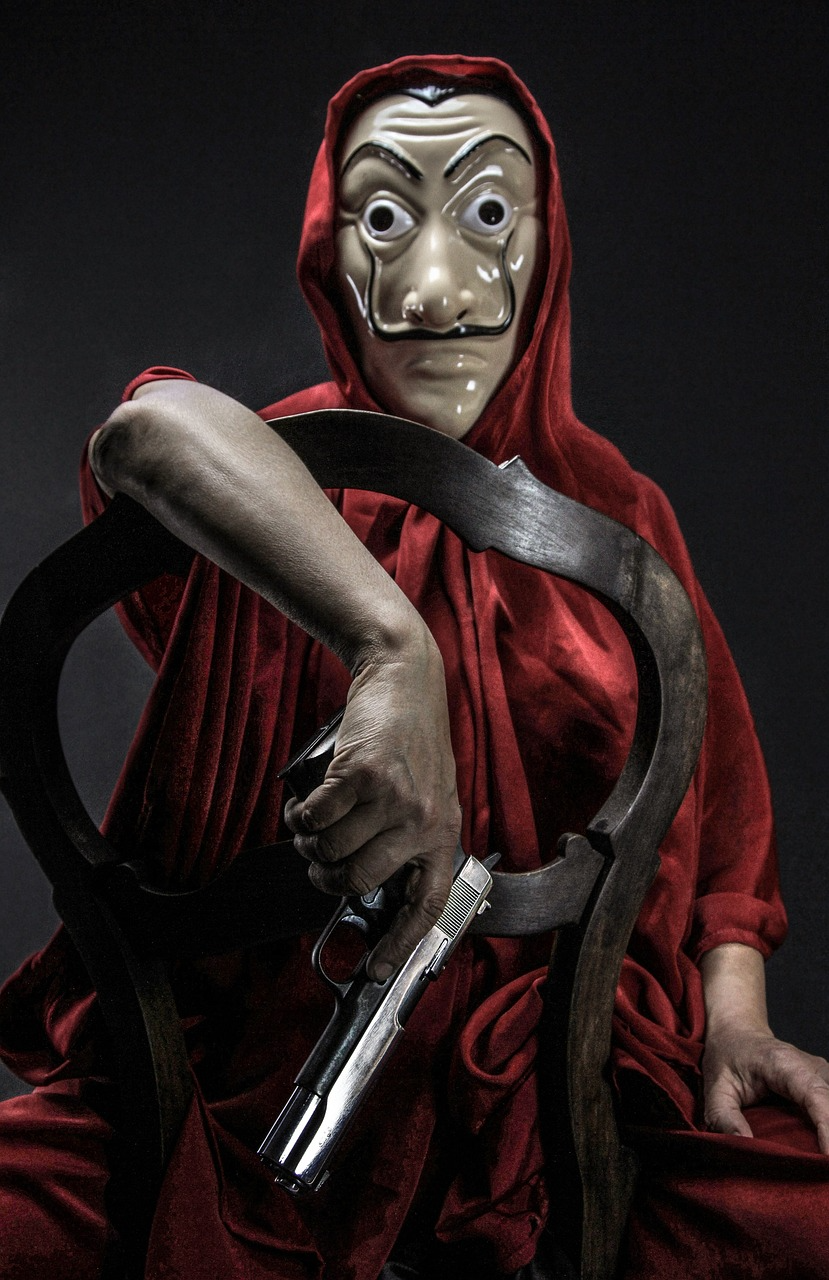 2.3 LICÉITÉ
Une preuve doit être obtenue légalement pour être admise. Par exemple :
Exemple valide : Un email récupéré avec l’accord des parties ou envoyé directement au destinataire.
Exemple invalide : Un fichier obtenu par piratage ou par atteinte à la vie privée (par exemple, en espionnant le téléphone de quelqu’un).
L’arrêt de la Cour de cassation de 2001 illustre bien ce principe : un employeur ne peut pas utiliser un email d’un salarié comme preuve si ce courriel a été obtenu de manière illicite.
3. TECHNOLOGIES AU SERVICE DE LA PREUVE ÉLECTRONIQUE
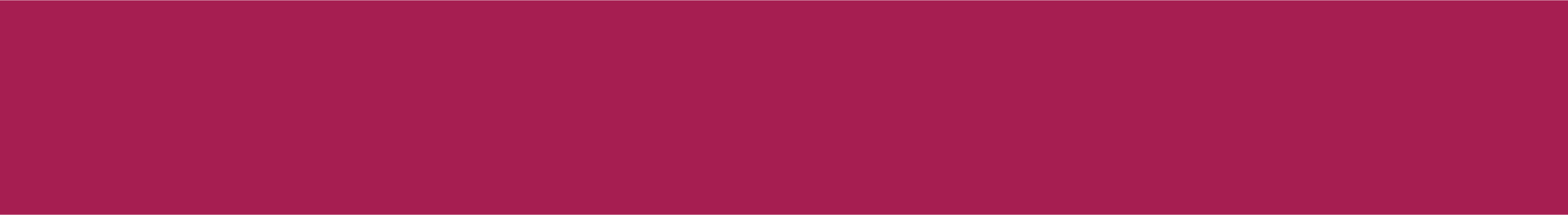 3.1 SIGNATURE ÉLECTRONIQUE QUALIFIÉE (SEQ)
Qu’est-ce que c’est ?
La définition de la SEQ découle du Règlement eIDAS, qui encadre les services de confiance dans l’UE. La SEQ est l’un des trois types de signatures définis par ce règlement, et c’est le niveau le plus élevé en termes de sécurité et de reconnaissance juridique.
Concrètement, une signature qualifiée repose sur :
Un certificat électronique qualifié émis par un prestataire de services de confiance agréé.
L’utilisation d’un dispositif de création de signature électronique qualifié, comme une clé USB cryptographique ou une carte à puce sécurisée.
Elle garantit que l’identité du signataire est vérifiée avec un haut degré de fiabilité, et son équivalence juridique est reconnue comme identique à une signature manuscrite.
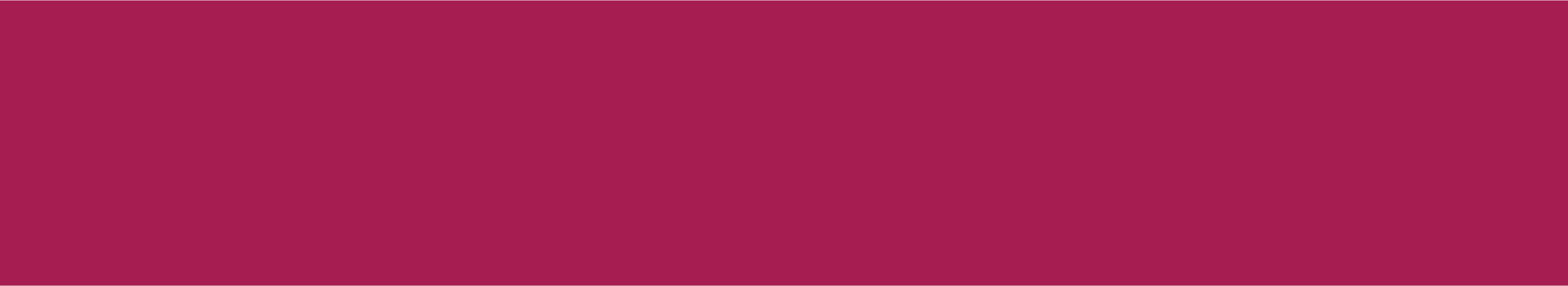 3.2 HORODATAGE ÉLECTRONIQUE
Qu’est-ce que c’est ?
Un horodatage électronique associe une date et une heure précises à un document numérique. Cela permet de prouver qu’un événement ou une transaction a eu lieu à un moment donné.
Exemple pratique : Dans un litige sur un délai de livraison, un email horodaté peut prouver qu’un fournisseur a été prévenu à temps.
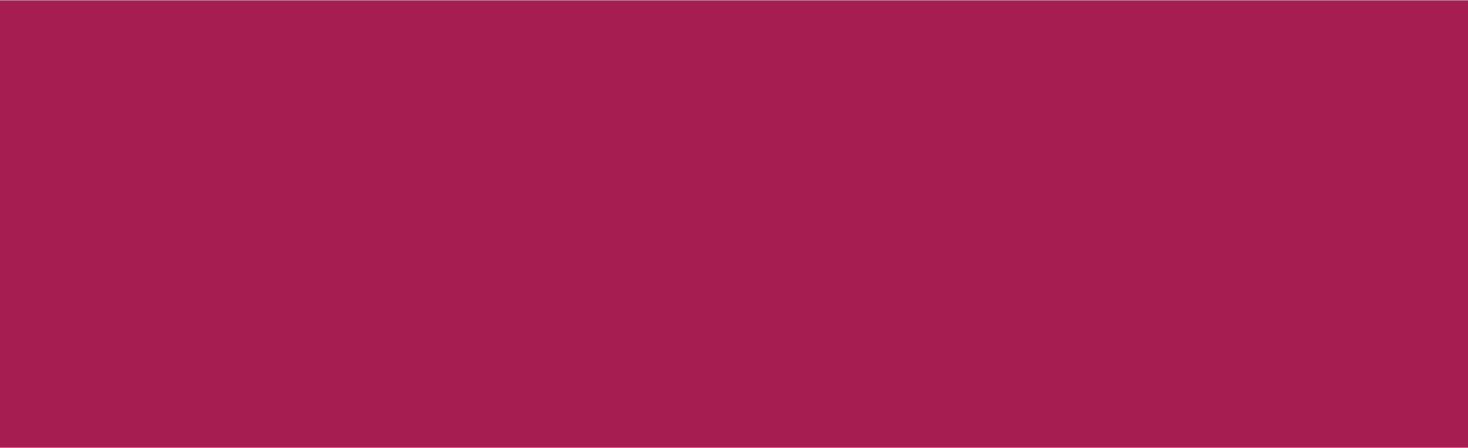 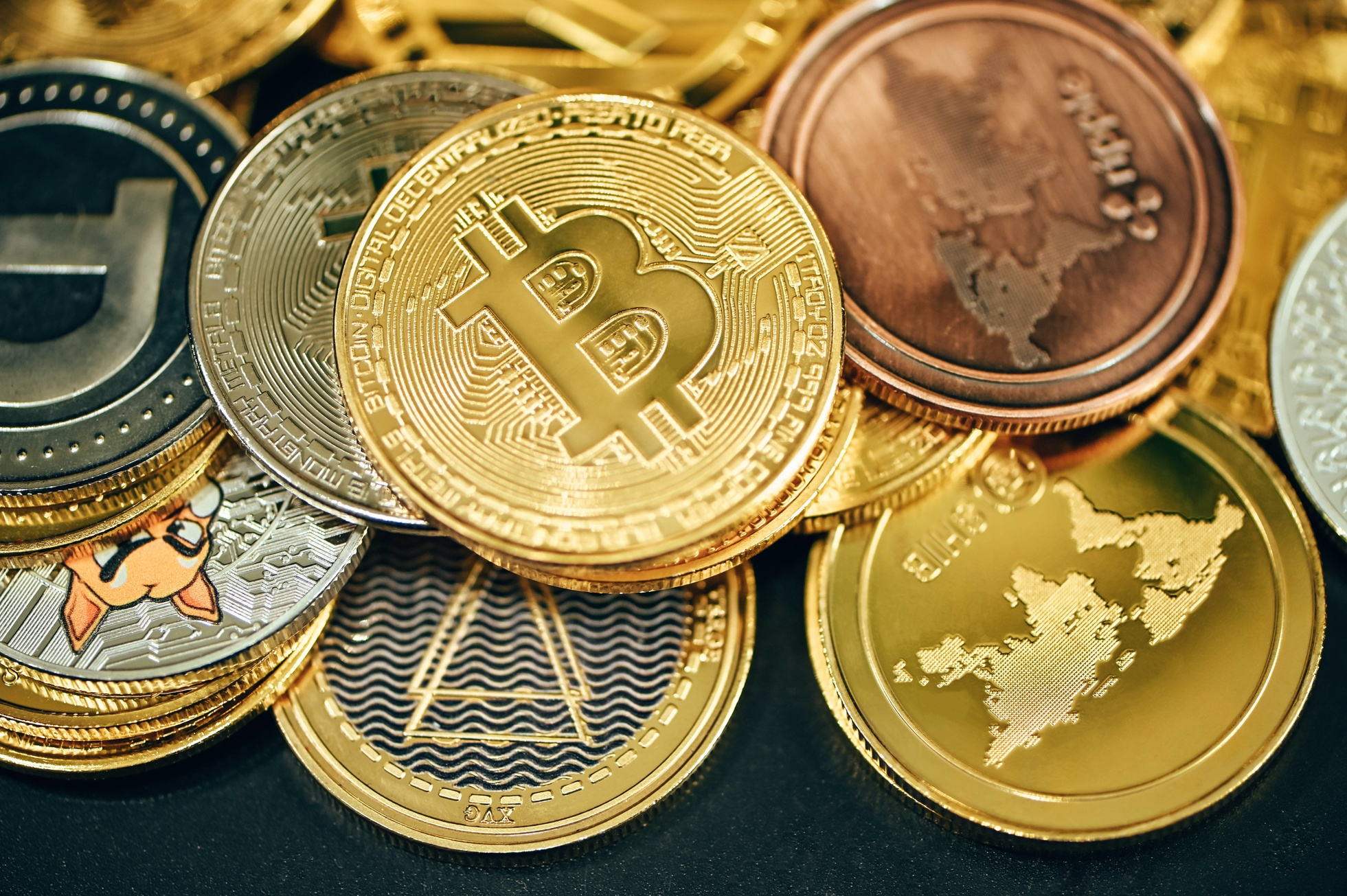 3.3 BLOCKCHAIN
Qu’est-ce que c’est ?
La blockchain est un registre numérique décentralisé et partagé qui permet d’enregistrer des transactions ou des données de manière sécurisée, transparente et immuable. Chaque ensemble d'informations (appelé "bloc") est relié aux précédents via un processus cryptographique, formant une chaîne de blocs, d'où le nom blockchain.  
Exemple pratique : Un registre blockchain peut être utilisé pour prouver la propriété d’un actif numérique ou l’enregistrement d’un contrat.
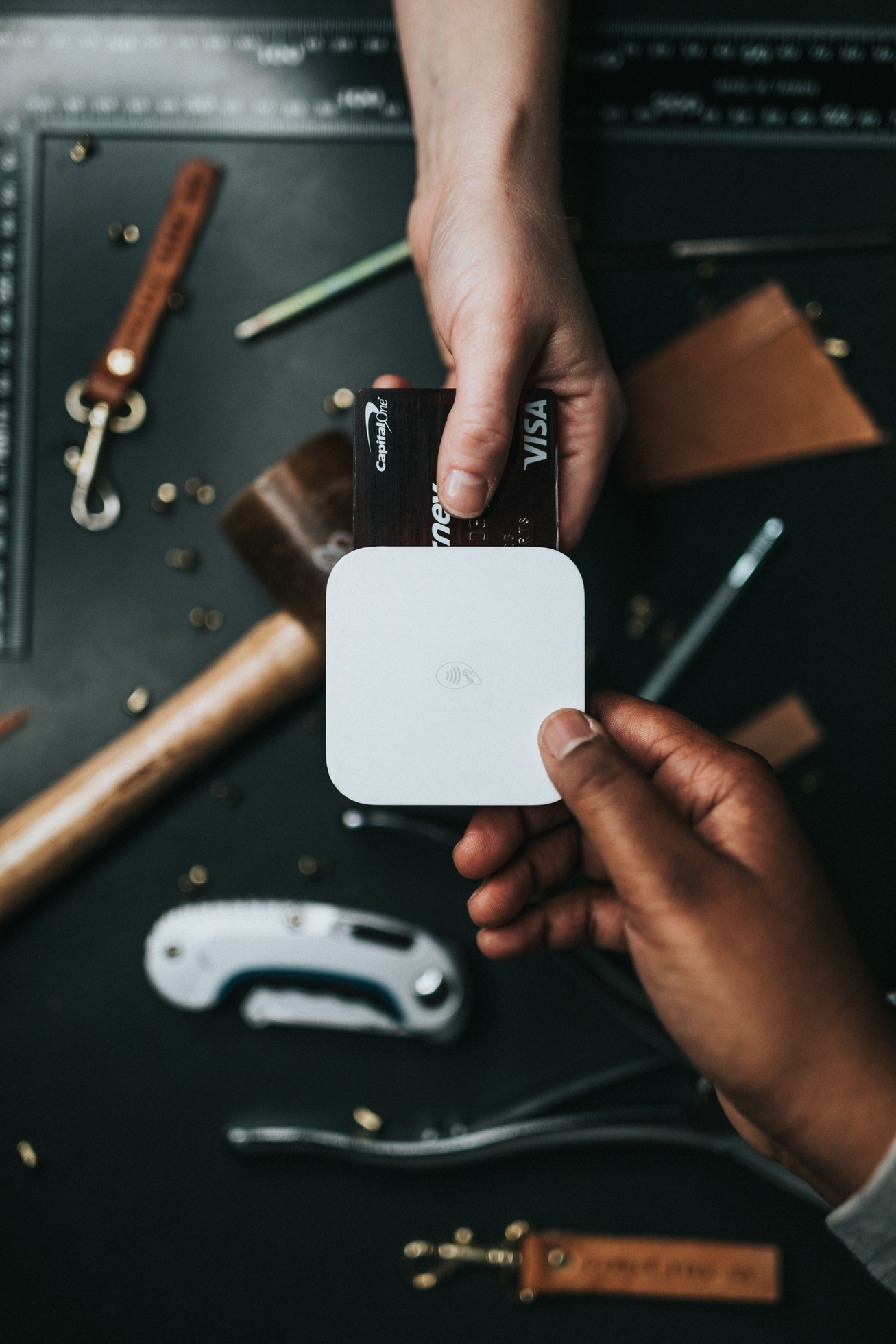 B. LE CONTRAT DE VENTE ÉLECTRONIQUE
1. RÉFÉRENCES JURIDIQUES PERTINENTES
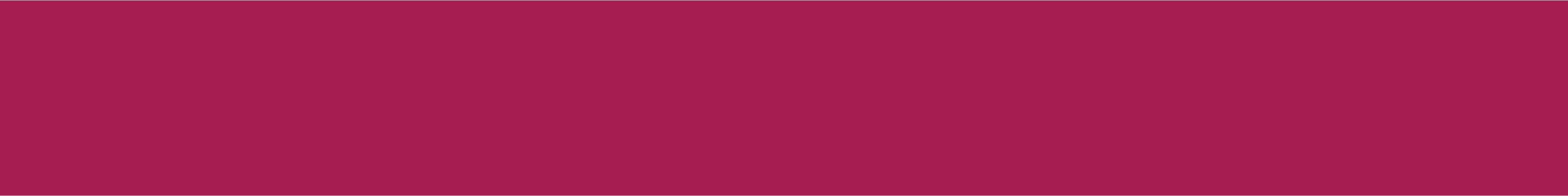 1.1 ARTICLE L221-5 DU CODE DE LA CONSOMMATION
Le vendeur est tenu de fournir au consommateur, avant la conclusion du contrat, des informations claires, précises, et compréhensibles, incluant :
L’identité du vendeur (nom, adresse, moyens de contact).
Les caractéristiques essentielles du produit ou service.
Le prix total, y compris les taxes et frais éventuels (par exemple, les frais de livraison).
Le droit de rétractation.
Exemple : Sur un site de vente de vêtements en ligne, les fiches produits doivent indiquer les tailles, les matériaux utilisés, le prix total, et la possibilité de retourner l’article sous 14 jours.
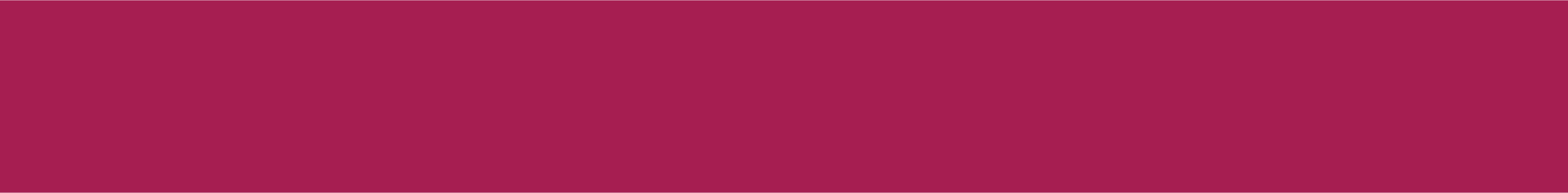 1.2 ARTICLE L221-18 DU CODE DE LA CONSOMMATION
Le consommateur peut se rétracter dans un délai de 14 jours à compter :
De la réception du produit pour les ventes de biens (par exemple, un ordinateur commandé en ligne).
De l’acceptation de l’offre pour les services (par exemple, un abonnement à une plateforme de streaming).
Certaines exceptions sont prévues, comme les produits personnalisés ou les biens périssables (art. L221-28).
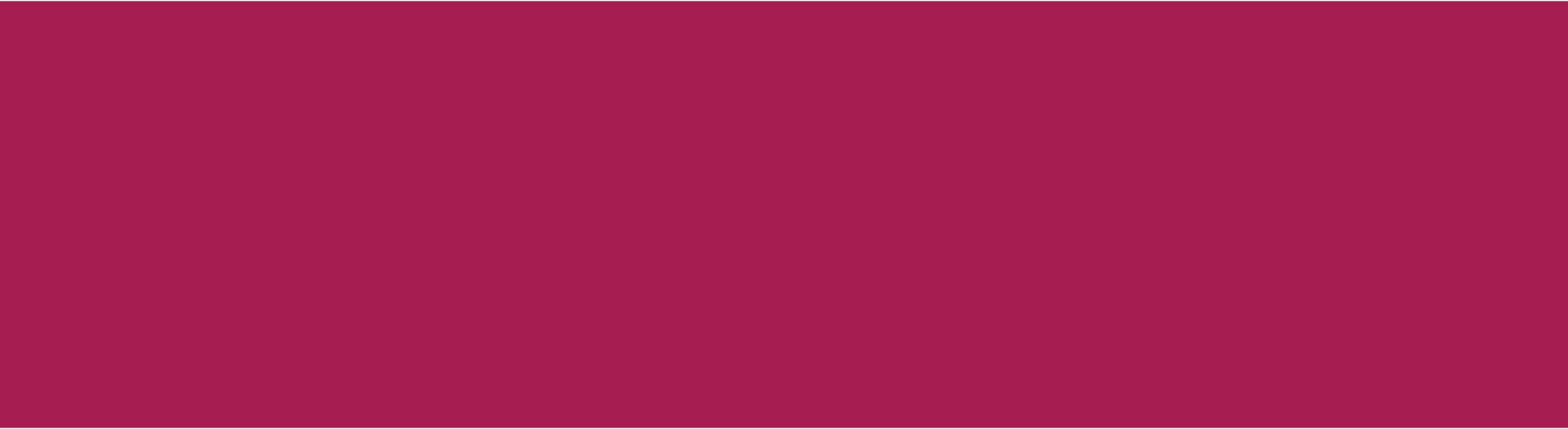 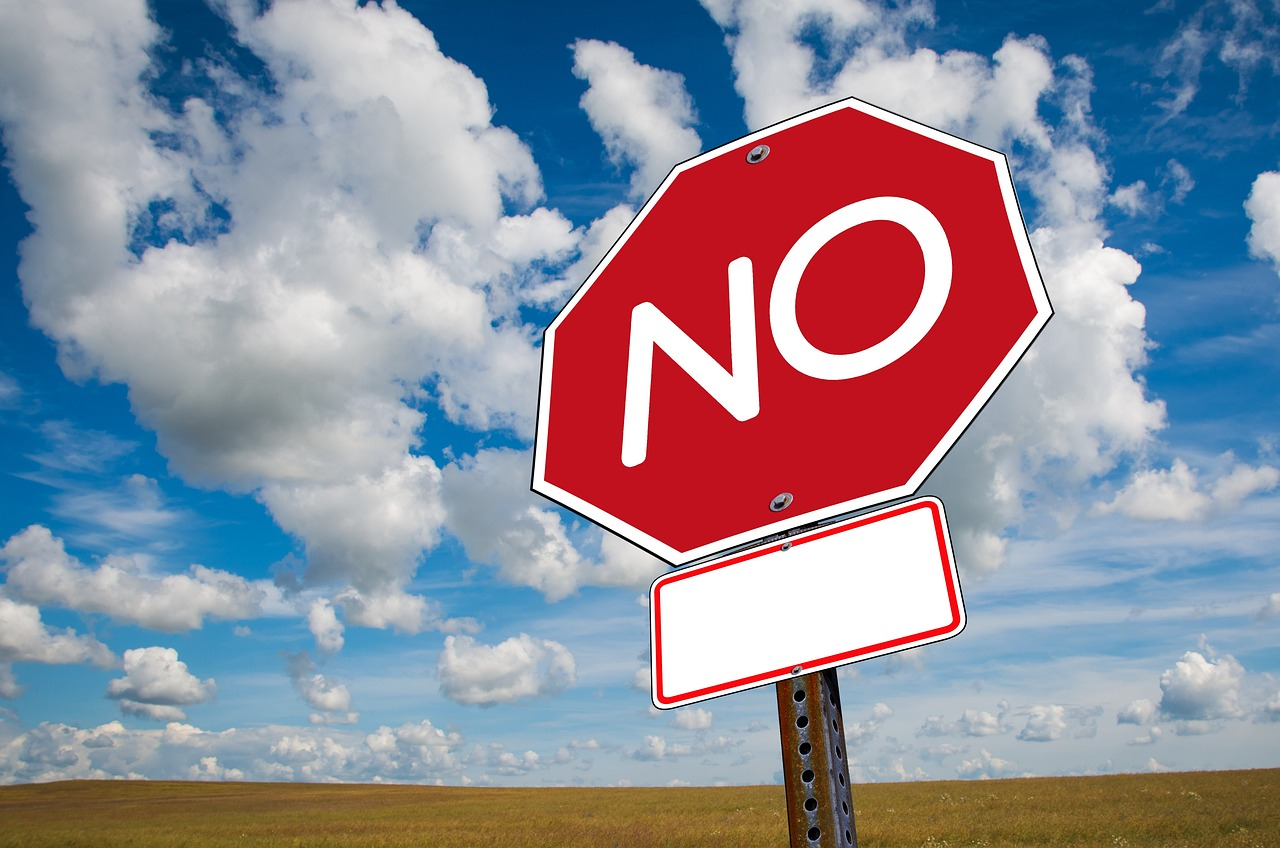 1.3 ARTICLE L241-1 DU CODE DE LA CONSOMMATION
Les clauses qui limitent de manière excessive les droits du consommateur ou créent un déséquilibre significatif entre les parties sont qualifiées d'abusives et réputées non écrites.
Par exemple :
Une clause qui exclut la garantie légale de conformité est abusive.
Une clause imposant des frais disproportionnés en cas de retour de produit serait également illicite.
2. INFORMATIONS OBLIGATOIRES DANS UN CONTRAT DE VENTE ÉLECTRONIQUE
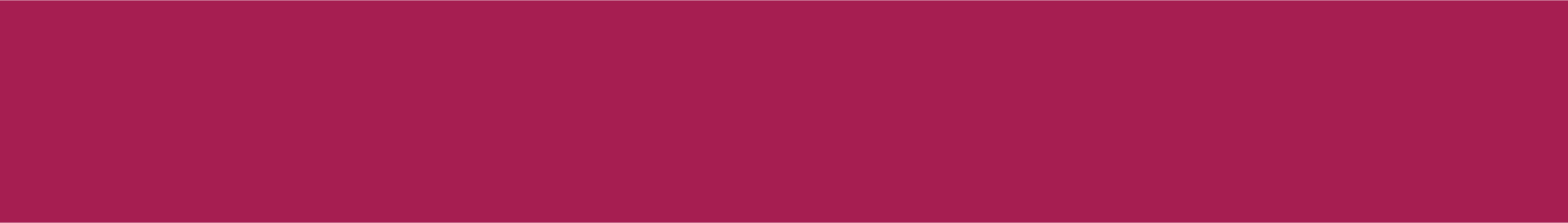 2.1 IDENTITÉ ET COORDONNÉES DU VENDEUR
Le consommateur doit pouvoir identifier clairement le vendeur, ce qui inclut :
Le nom ou la dénomination sociale.
L’adresse physique.
Un moyen de contact électronique (adresse email ou formulaire en ligne).
Exemple : Sur un site de commerce électronique, une page « Mentions légales » ou « À propos » doit regrouper ces informations.
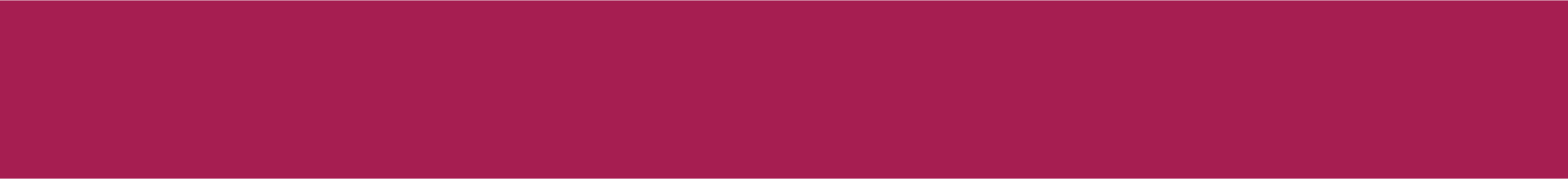 2.2 CARACTÉRISTIQUES ESSENTIELLES DU BIEN OU SERVICE
Le produit ou service proposé doit être décrit de manière claire et exhaustive :
Dimensions, composition, couleur, ou fonctionnalités pour un produit.
Durée, modalités d’exécution, ou limites pour un service.
Exemple : Une place de concert achetée en ligne doit indiquer la date, l’heure, et le lieu précis de l’événement.
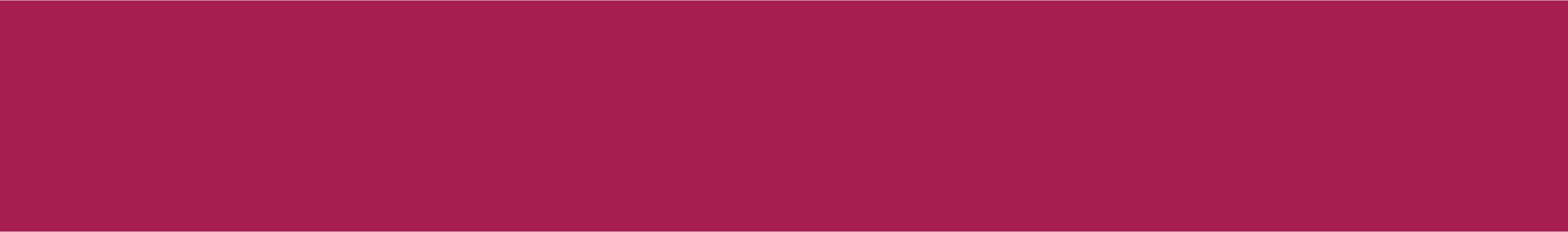 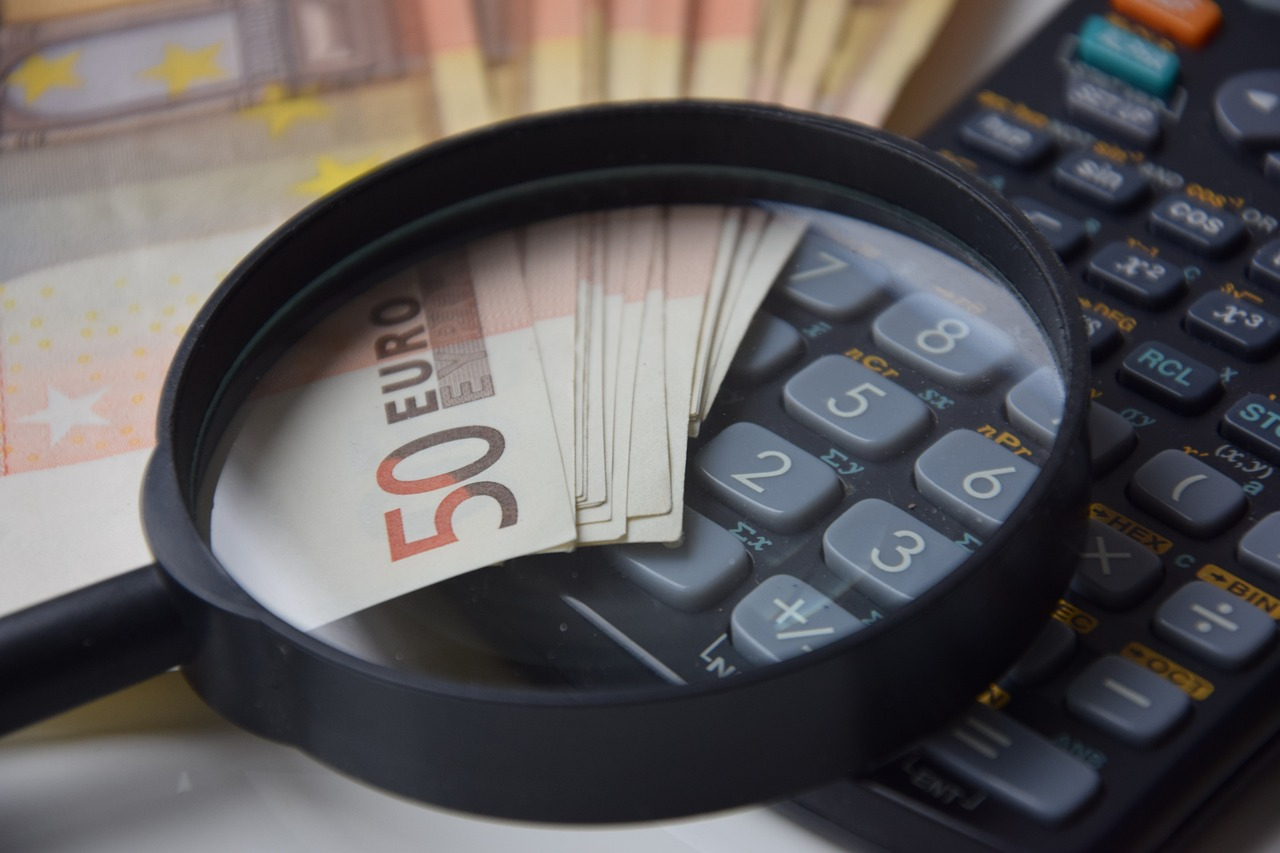 2.3 PRIX TOTAL ET FRAIS SUPPLÉMENTAIRES
Le vendeur doit afficher :
Le prix TTC.
Les frais additionnels (frais de livraison, taxes spécifiques).
Aucun frais caché ne doit être ajouté après validation de la commande.
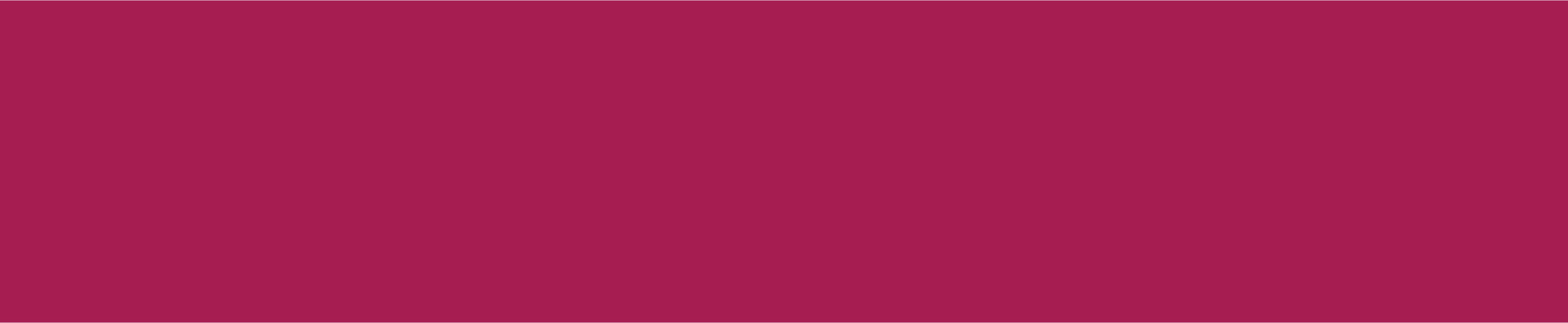 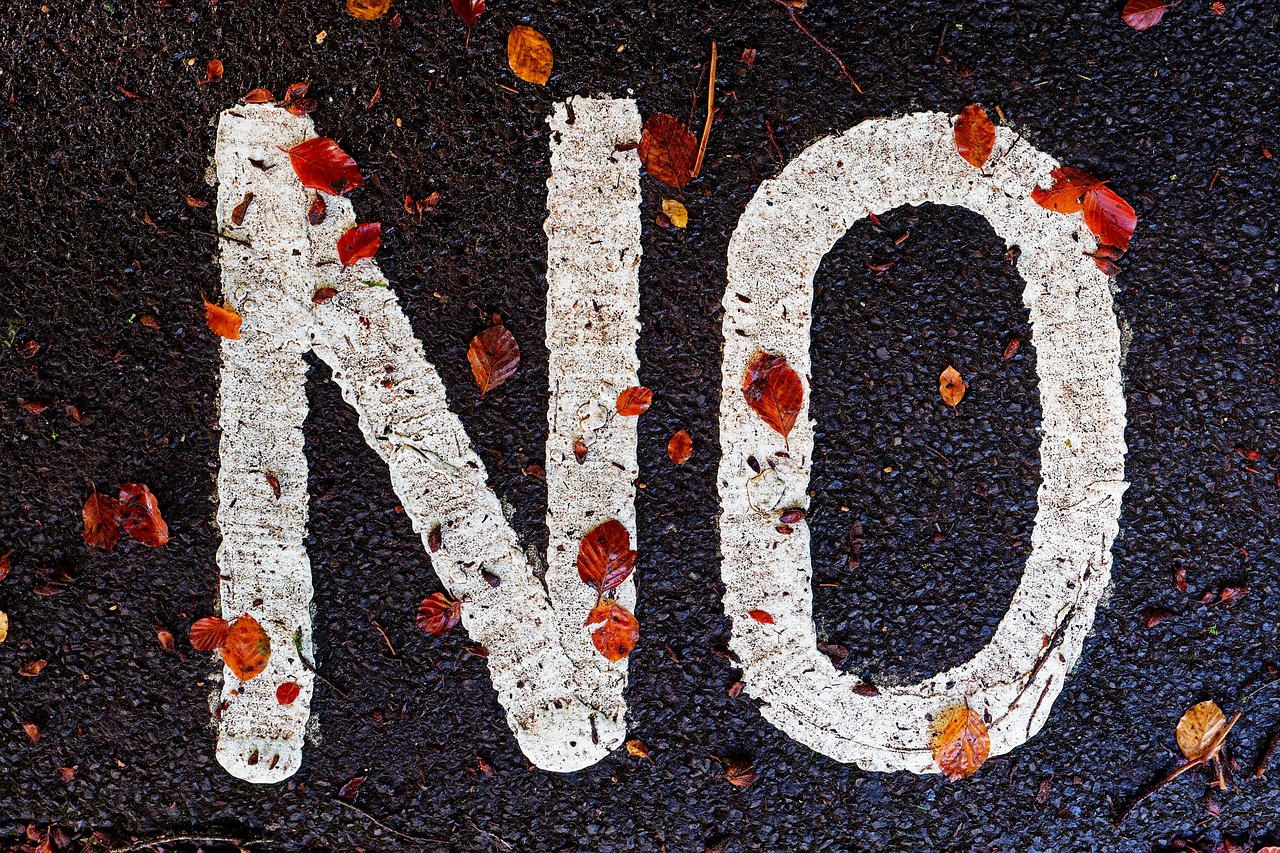 2.4 DROIT DE RÉTRACTATION
Le consommateur doit être informé de son droit de se rétracter, et des modalités pour exercer ce droit :
Délai de 14 jours.
Instructions pour retourner le produit.
Modèle de formulaire de rétractation.
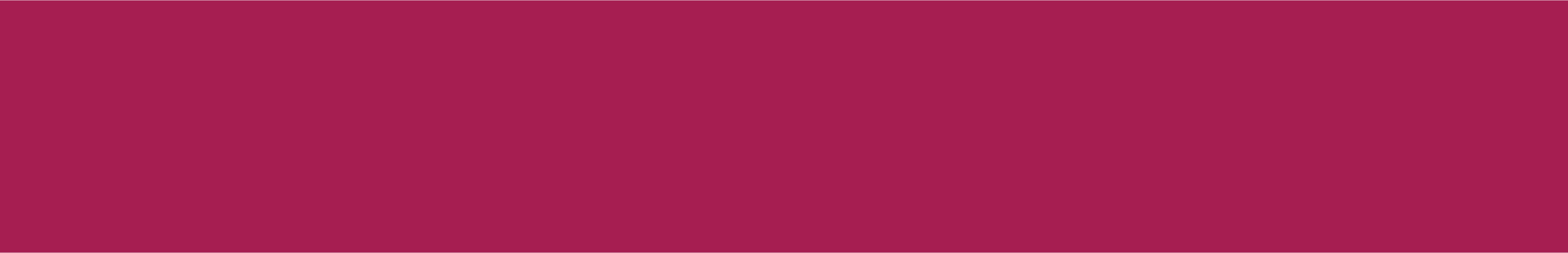 2.5 GARANTIE LÉGALE DE CONFORMITÉ
Les vendeurs doivent informer les consommateurs qu’ils bénéficient :
De la garantie légale de conformité (articles L217-4 et suivants).
De la garantie des vices cachés (articles 1641 et suivants du Code civil).
Exemple : Un téléphone portable vendu en ligne doit être fonctionnel et correspondre à sa description. Si le produit présente un défaut majeur, le consommateur peut exiger un remplacement ou un remboursement.
3. CLAUSES ABUSIVES DANS UN CONTRAT DE VENTE ÉLECTRONIQUE
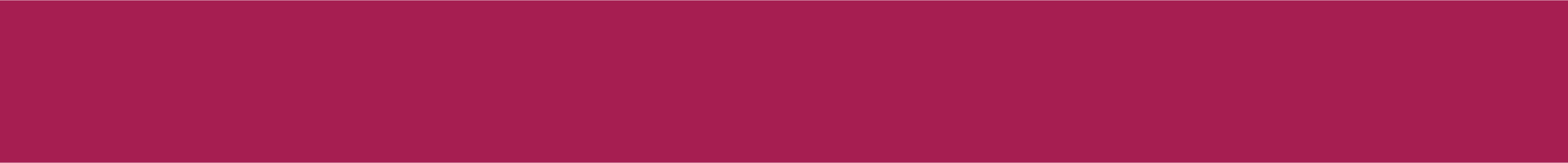 CLAUSES ABUSIVES DANS UN CONTRAT DE VENTE ÉLECTRONIQUE
Une clause abusive, c’est une disposition dans un contrat qui crée un déséquilibre significatif entre les droits et obligations des parties au détriment du consommateur.
En d'autres termes, c’est une clause que l’une des parties, souvent le professionnel, impose au consommateur dans des conditions qui ne sont pas équitables.
Par exemple, imaginez un contrat où il est stipulé que "le vendeur peut modifier le prix sans en informer l’acheteur". C’est manifestement abusif, car cela prive l’acheteur d’un droit élémentaire : celui d’être informé.
Le contrat, censé refléter une liberté de consentement mutuel, devient un instrument de domination d’une partie sur l’autre.
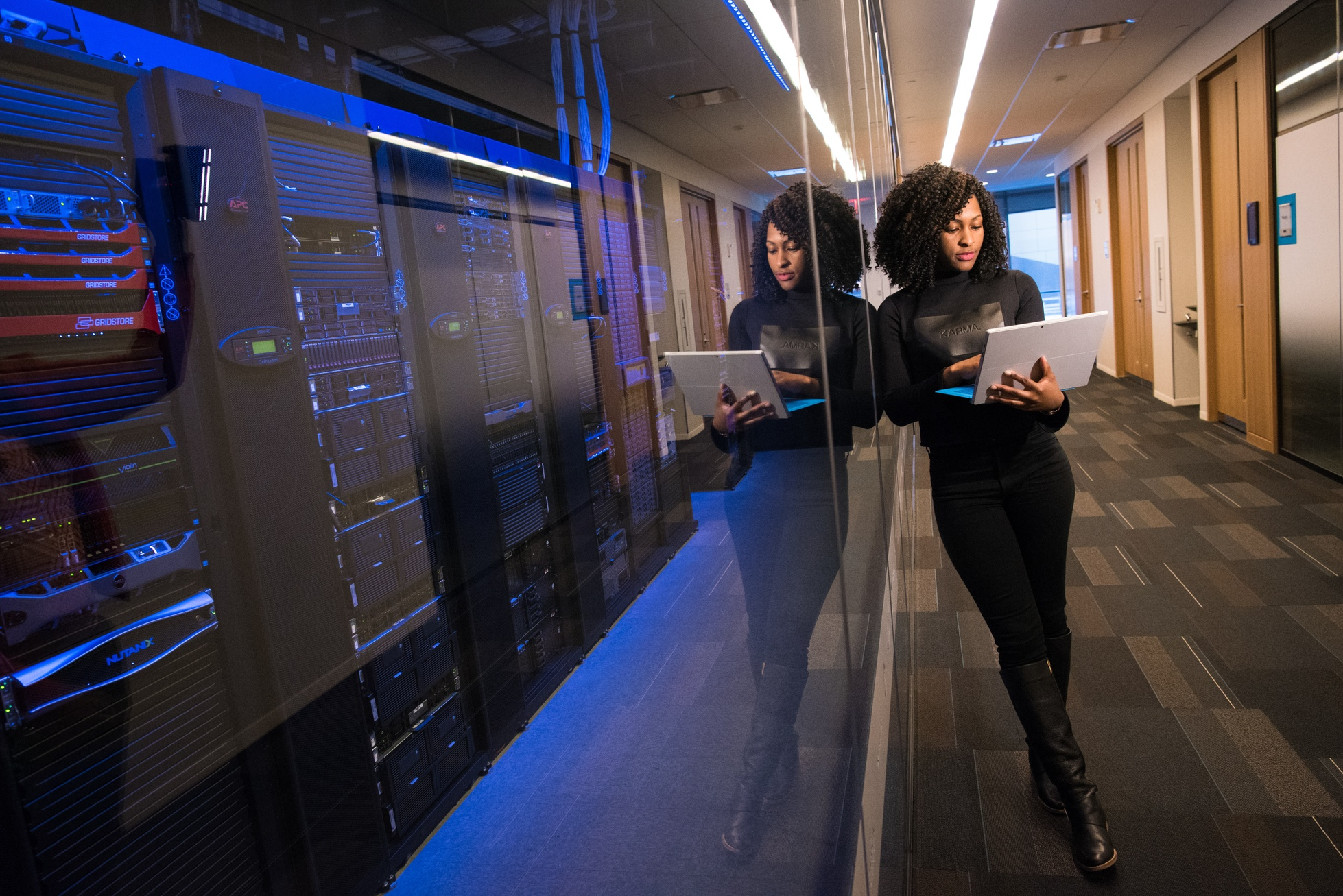 C. LE CONTRAT DE PRESTATIONS DE SERVICE NUMÉRIQUE
1. RÉFÉRENCES JURIDIQUES PERTINENTES
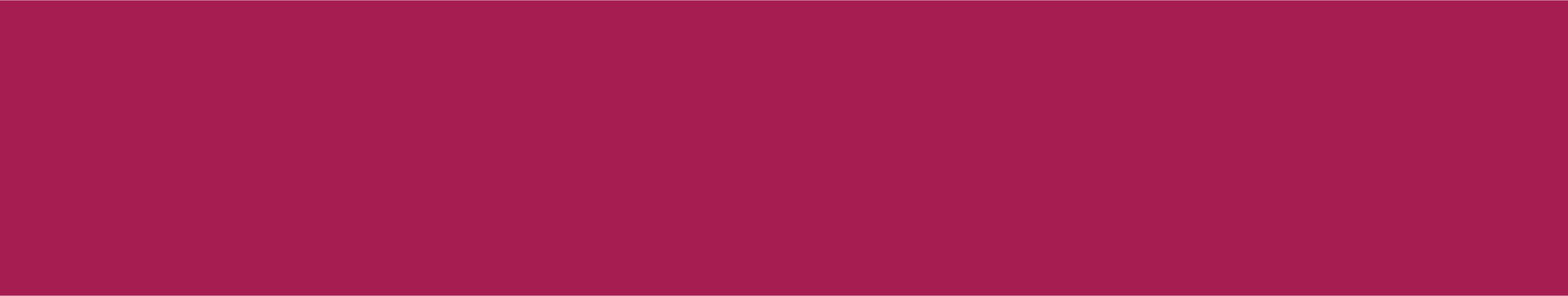 1.1 ARTICLE 1103 DU CODE CIVIL
Les conventions légalement formées tiennent lieu de loi pour ceux qui les ont conclues. Cela signifie que les parties doivent respecter les termes contractuels, sauf exceptions prévues par la loi (ex. : clauses abusives ou inexécution imputable à une force majeure).
Cela signifie que les parties à un contrat sont tenues de respecter scrupuleusement les termes qu'elles ont librement acceptés. Une fois le contrat signé (et s’il respecte les exigences légales), il a une force obligatoire comparable à celle d'une loi. Les parties doivent donc l’exécuter de bonne foi.
Cependant, il existe des exceptions importantes : Clauses abusives, Force majeure, Violation d’une règle d’ordre public
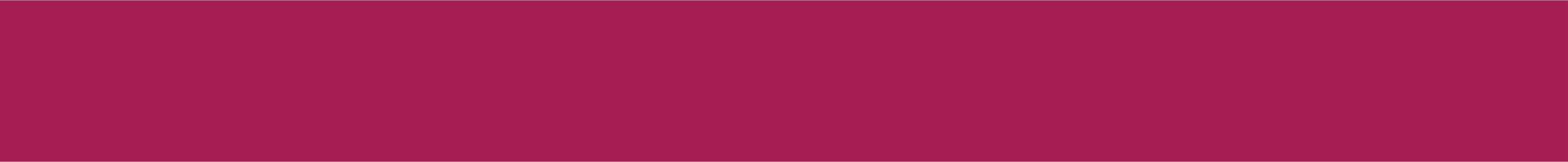 1.2 ARTICLE 1217 DU CODE CIVIL : INEXÉCUTION CONTRACTUELLE
En cas de manquement à une obligation, la partie lésée peut :
Exiger l’exécution forcée : Cela signifie que la partie lésée peut demander, par voie judiciaire si nécessaire, que l’obligation soit effectivement exécutée par le débiteur défaillant.  
Demander la résolution (annulation) du contrat : Si l’exécution du contrat devient impossible ou si le manquement est suffisamment grave, la partie lésée peut demander la résolution du contrat, c’est-à-dire son annulation rétroactive ou future. 
Réclamer des dommages-intérêts pour le préjudice subi : En cas de préjudice (par exemple, une perte financière, un retard ou une perte d’opportunité), la partie lésée peut demander une compensation financière.
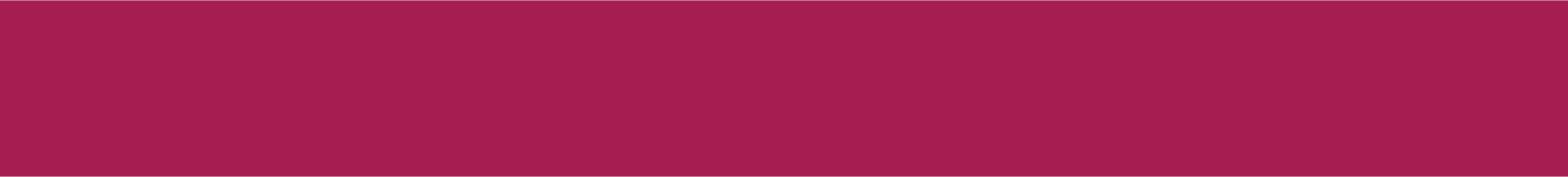 1.3 ARTICLE 1170 DU CODE CIVIL : OBLIGATION ESSENTIELLE
Toute clause qui prive de sa substance l’obligation essentielle d’une partie est réputée non écrite. Par exemple, une clause qui limiterait excessivement la responsabilité du prestataire pour un service défaillant serait illicite.
Cela signifie que les parties peuvent aménager leurs obligations dans un contrat, mais elles ne peuvent pas en priver une d'entre elles de sa raison d'être. Si une clause contractuelle tente de le faire, elle sera déclarée nulle ou réputée "non écrite".
Exemple : un contrat de réparation d’un appareil où il est stipulé que le réparateur ne serait jamais responsable si la réparation échoue ou empire le problème. Une telle clause élimine complètement l’obligation essentielle du réparateur, qui est d’assurer une réparation correcte.
2. SLA (SERVICE LEVEL AGREEMENTS)
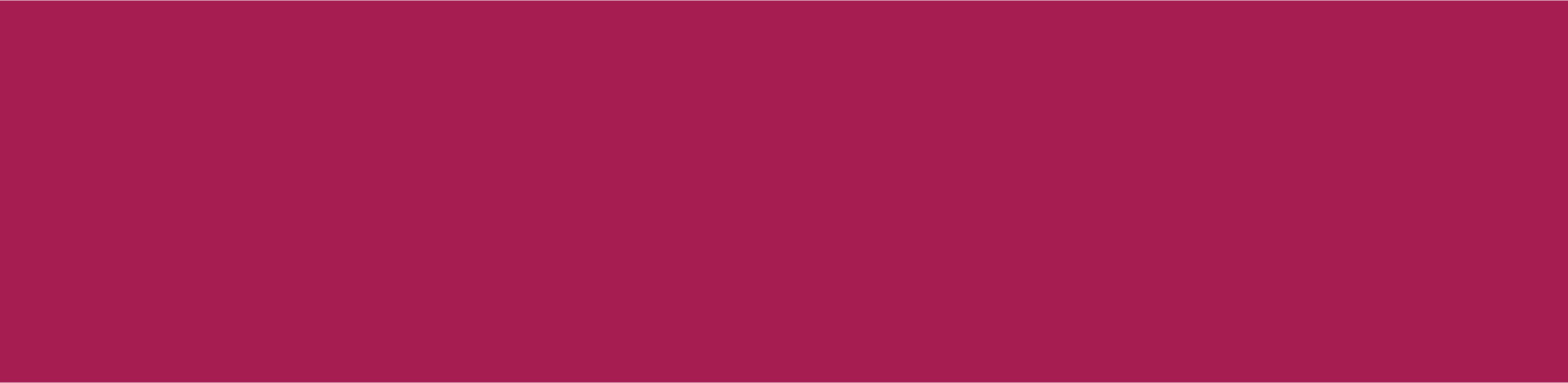 2.1 CONTENU D’UN SLA
Un SLA doit inclure :
Disponibilité du service : Ex. : une garantie de 99,9 % de disponibilité mensuelle pour une plateforme en ligne.
Temps de réponse : Ex. : prise en charge d’incidents critiques en moins de 2 heures.
Maintenance planifiée : Ex. : notifications envoyées 48 heures à l’avance pour toute interruption de service planifiée.
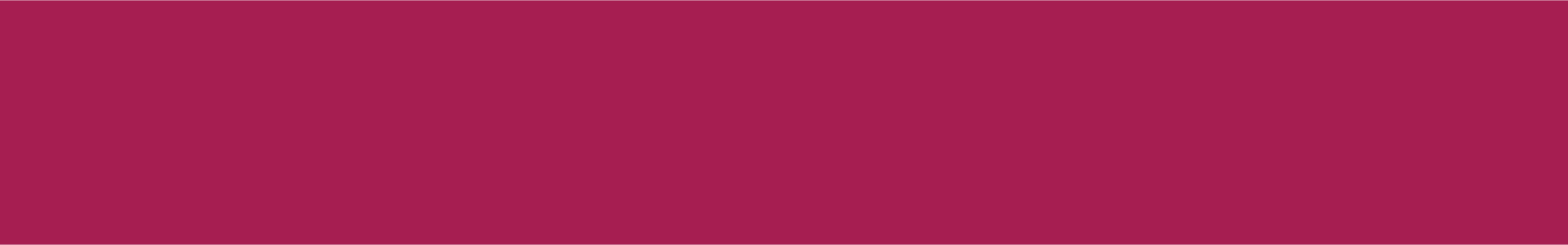 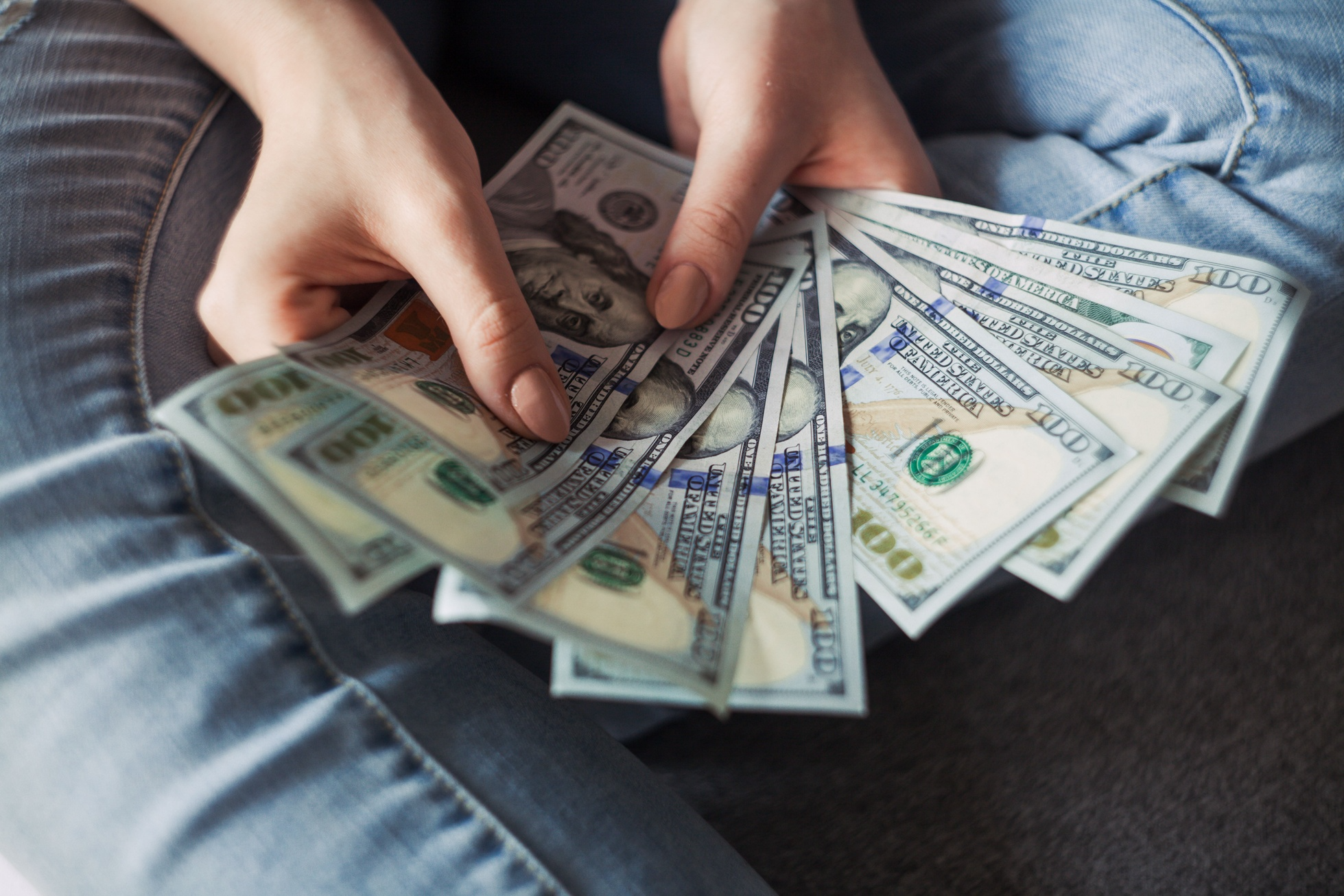 2.2 SANCTIONS EN CAS DE NON-RESPECT
Si le prestataire ne respecte pas les niveaux de service définis, des pénalités peuvent être prévues, comme un remboursement partiel ou une résiliation sans frais.
3. CLAUSES ESSENTIELLES DANS LES CONTRATS DE SERVICE NUMÉRIQUE
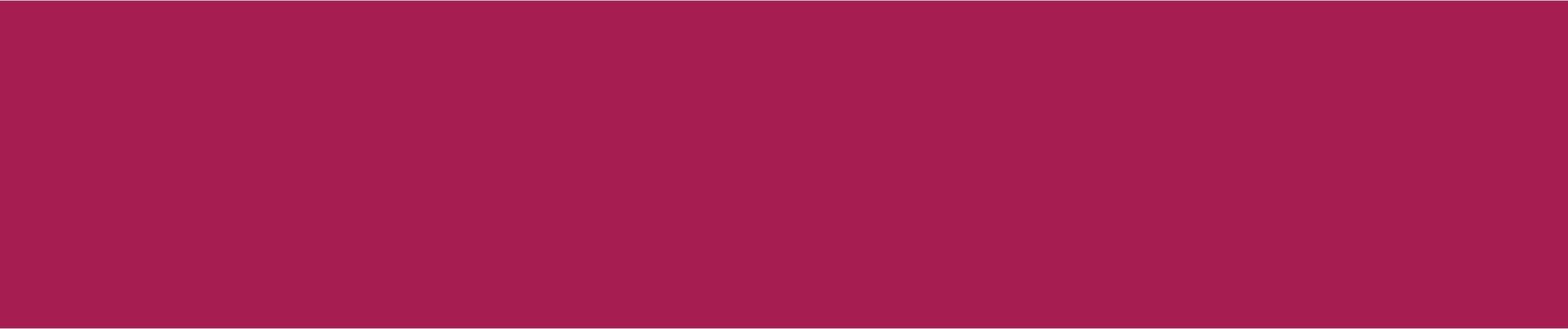 3.1 CLAUSES DE RÉSILIATION
Ces clauses fixent les conditions de fin de contrat, notamment en cas de non-respect des engagements (ex. : non-conformité aux SLA).
Selon l'article 1225 du Code civil, elles doivent être explicites et détaillées.
Exemple : Une clause peut prévoir qu’en cas d’indisponibilité prolongée du service (ex. : 24 heures consécutives), le client peut résilier le contrat immédiatement sans pénalités.
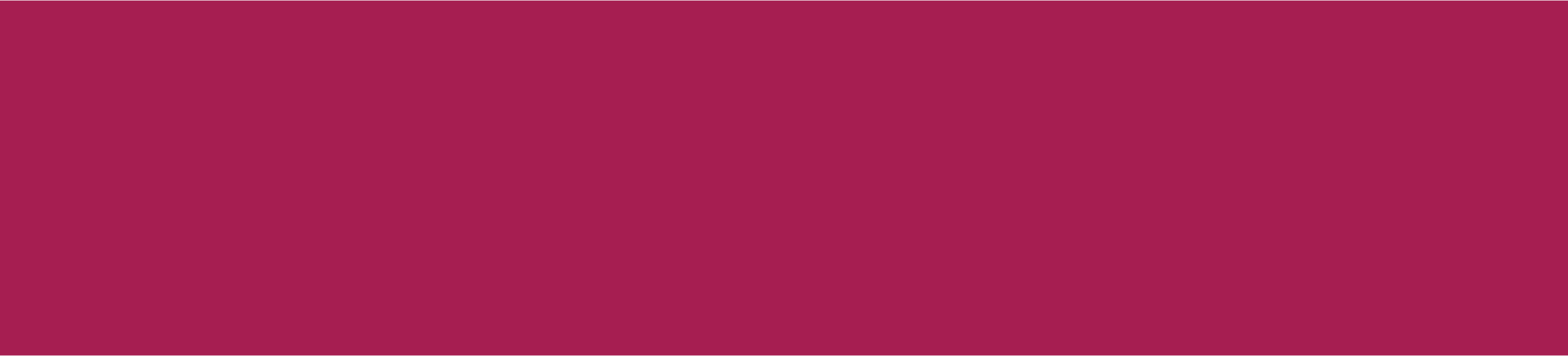 3.2 CLAUSES DE PÉNALITÉ
Elles visent à indemniser la partie lésée en cas de retard ou d’inexécution :
Proportionnalité : Conformément à l’article 1231-5 du Code civil, les pénalités doivent être raisonnables. Par exemple, une pénalité de 5 % du montant mensuel du contrat pour chaque heure de retard de réparation.
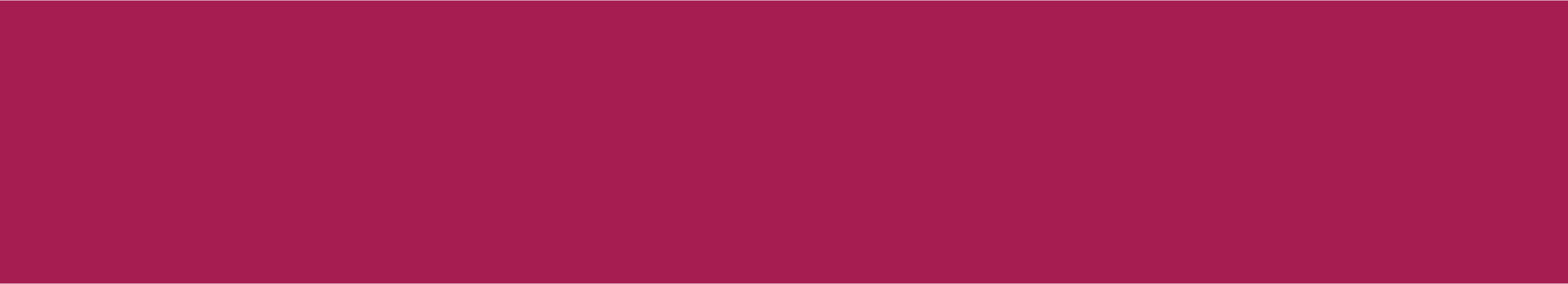 3.3 CLAUSES DE CONFIDENTIALITÉ
Ces clauses protègent les informations sensibles auxquelles le prestataire a accès, comme les données personnelles ou stratégiques.
Elles imposent :
Une interdiction de divulgation à des tiers
Des mesures de sécurité (cryptage, accès restreint).
Exemple : Un prestataire SaaS hébergeant des données clients doit garantir leur protection contre les cyberattaques.
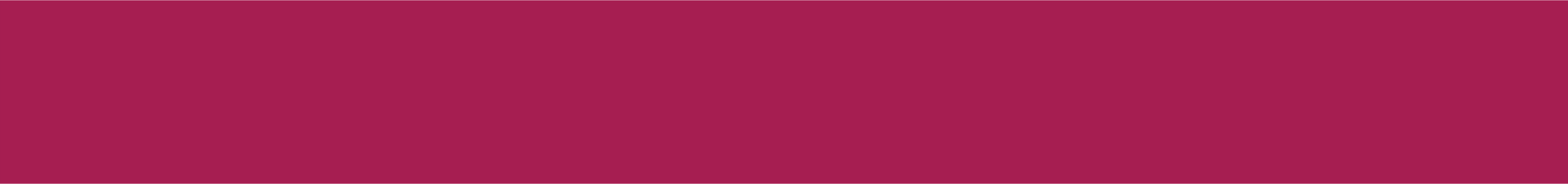 3.4 CLAUSES DE PROPRIÉTÉ ET TRANSFERT DE PROPRIÉTÉ
Ces clauses définissent la propriété des éléments développés ou fournis :
Propriété intellectuelle : Le logiciel ou la technologie reste souvent la propriété du prestataire.
Données client : Le client conserve la propriété exclusive de ses données.
Transfert de propriété : Prévu généralement après le paiement intégral (article 1583 du Code civil).
Exemple : Dans un contrat de développement logiciel, le prestataire peut céder les droits d’exploitation du logiciel au client moyennant un paiement supplémentaire.
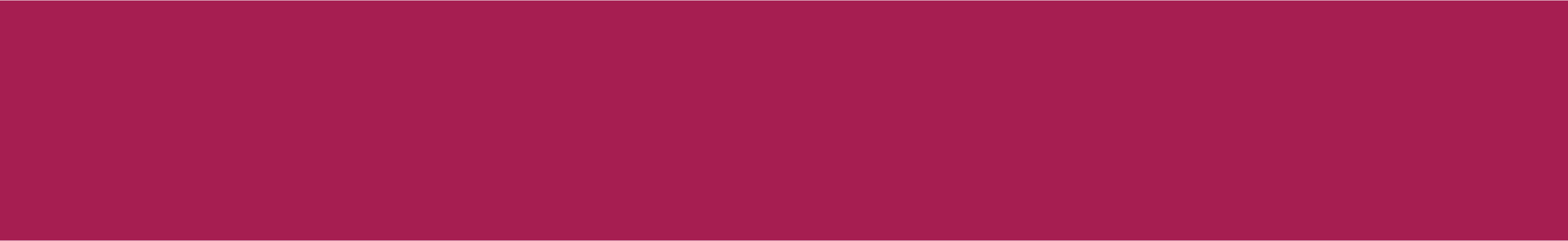 3.5 CLAUSES DE RÉSULTAT OU DE MOYENS
Obligation de résultat : Le prestataire garantit un résultat défini, ex. : livrer un site fonctionnel dans un délai précis.
Obligation de moyens : Le prestataire s’engage à mobiliser tous les moyens nécessaires sans garantir un résultat précis.
Exemple : Un contrat de maintenance IT peut prévoir une obligation de moyens, où le prestataire s’engage à utiliser les meilleures pratiques pour résoudre les pannes.
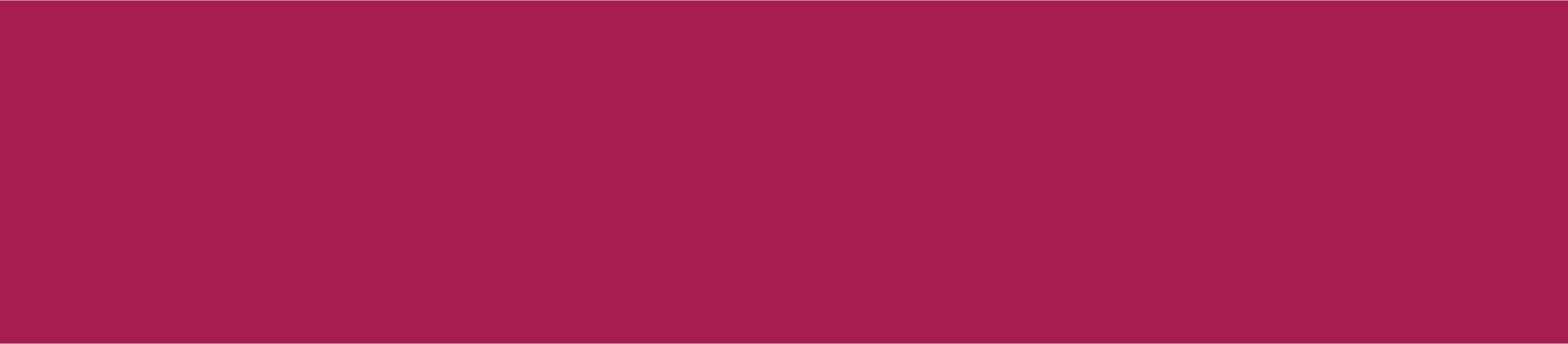 3.6 CLAUSES D’ASSISTANCE
Ces clauses définissent les modalités de support :
Horaires : Ex. : assistance disponible 24/7 pour les clients premium.
Moyens d’accès : Hotline, email, ou portail client.
Tarifs : Précisions sur les coûts des interventions hors contrat.
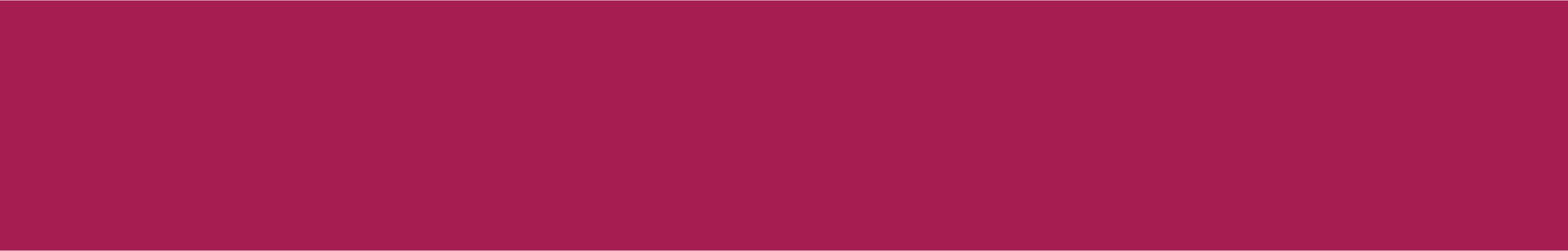 3.7 CLAUSE DE VEILLE TECHNOLOGIQUE
Cette clause impose au prestataire de conseiller le client sur les innovations pertinentes et d’assurer la mise à jour des services.
Exemple : Un fournisseur SaaS pourrait proposer de migrer vers une infrastructure cloud plus performante en cas de nouvelles solutions.
4. CLAUSES ABUSIVES DANS LES CONTRATS NUMÉRIQUES
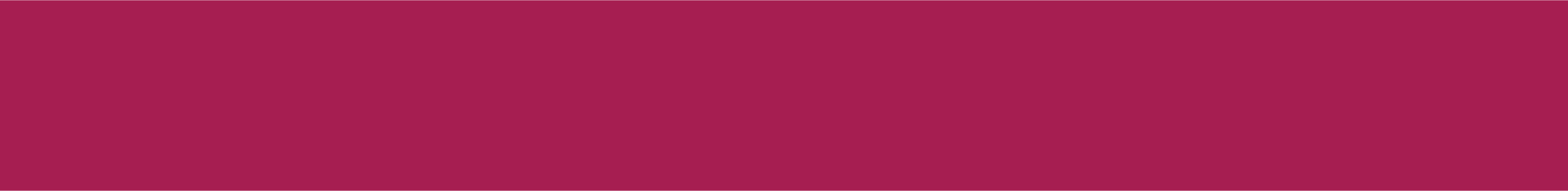 CLAUSES ABUSIVES DANS LES CONTRATS NUMÉRIQUES
Une clause abusive est réputée non écrite si elle crée un déséquilibre significatif (article 1171 du Code civil, applicable aux contrats d’adhésion).
Exemples de clauses abusives :
Exonération totale de responsabilité du prestataire en cas de panne prolongée.
Pénalités disproportionnées imposées au client pour résiliation anticipée.
Modification unilatérale des conditions générales sans préavis.
EXERCICES